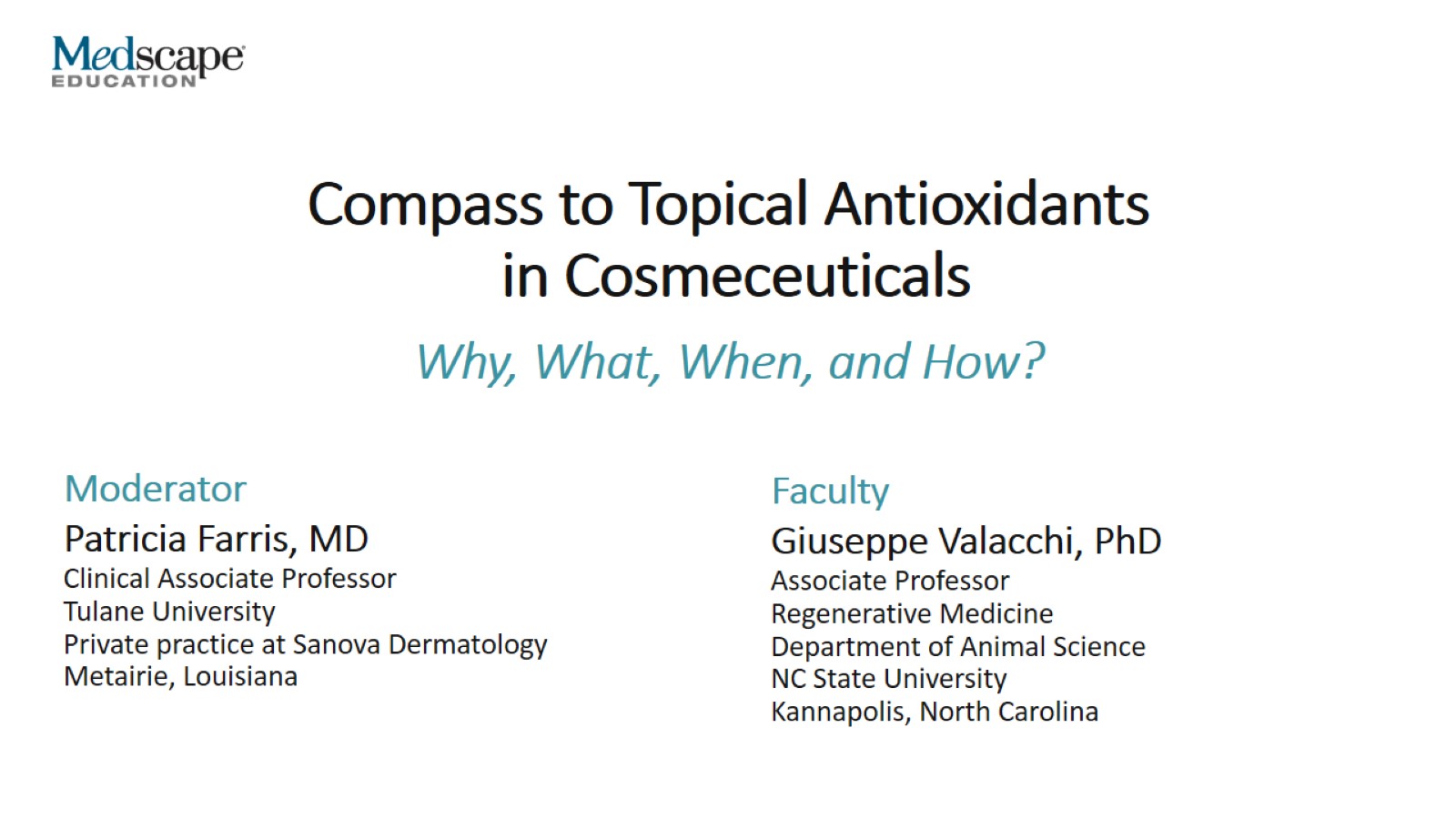 Compass to Topical Antioxidants in Cosmeceuticals
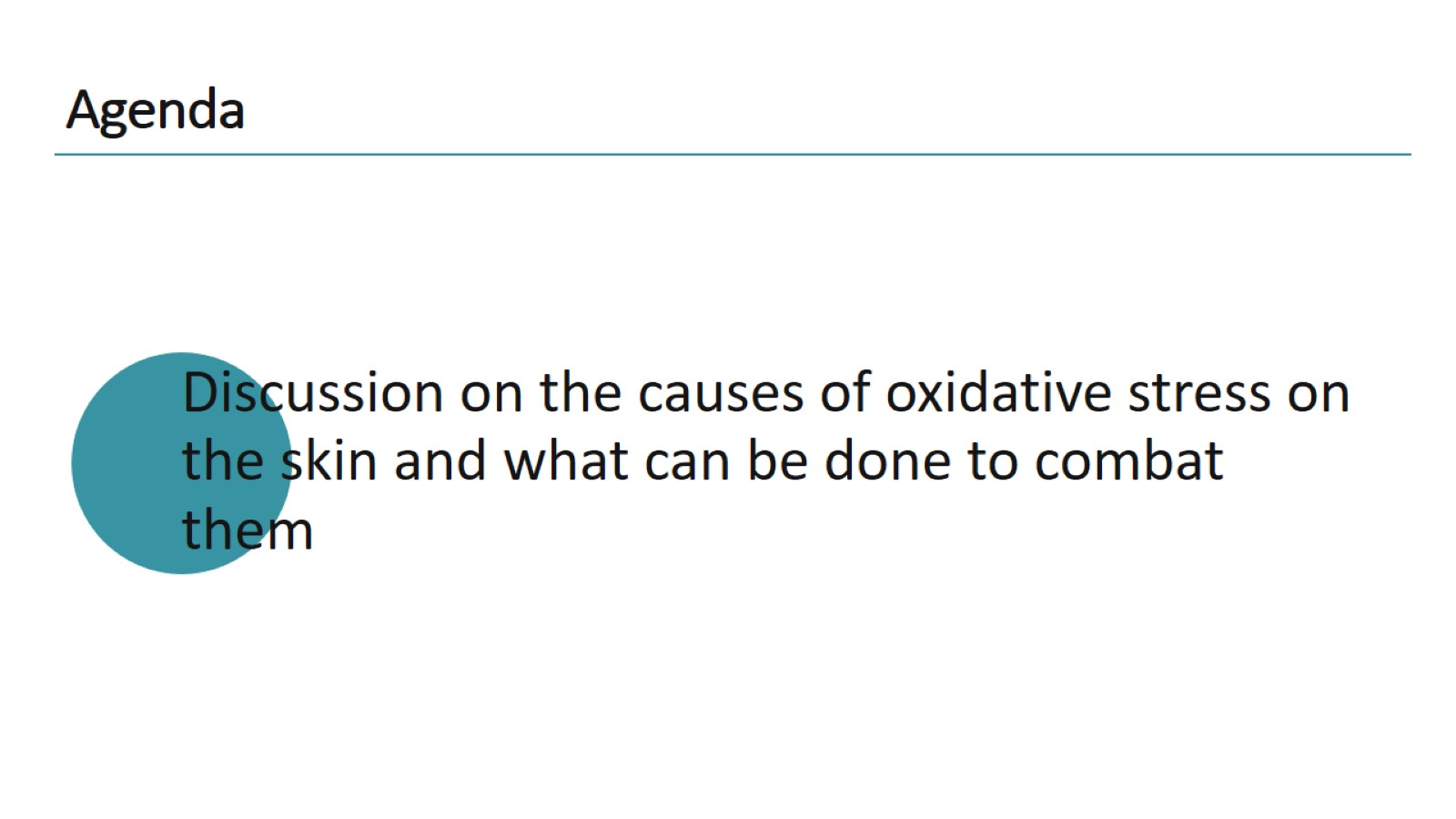 Agenda
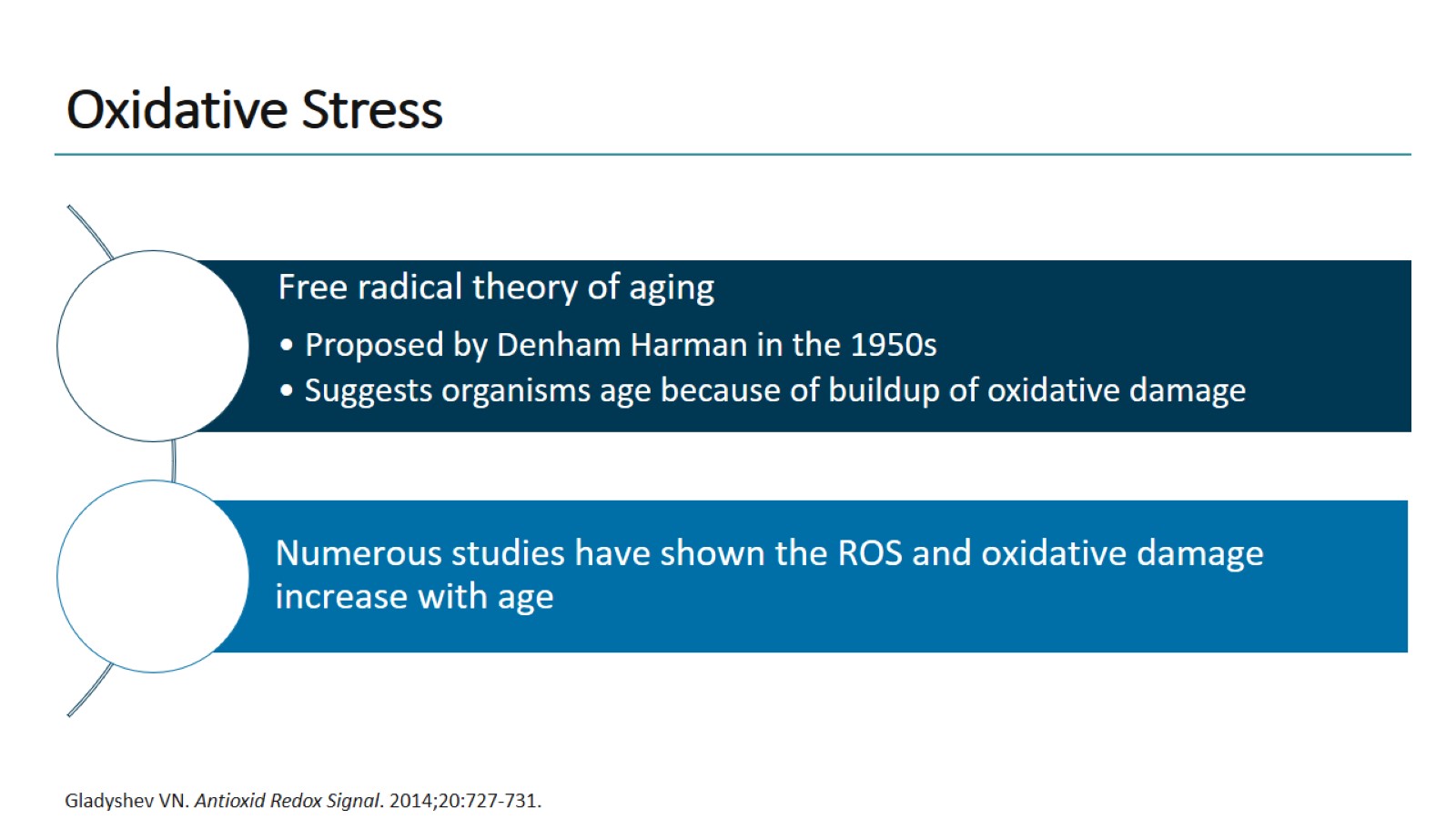 Oxidative Stress
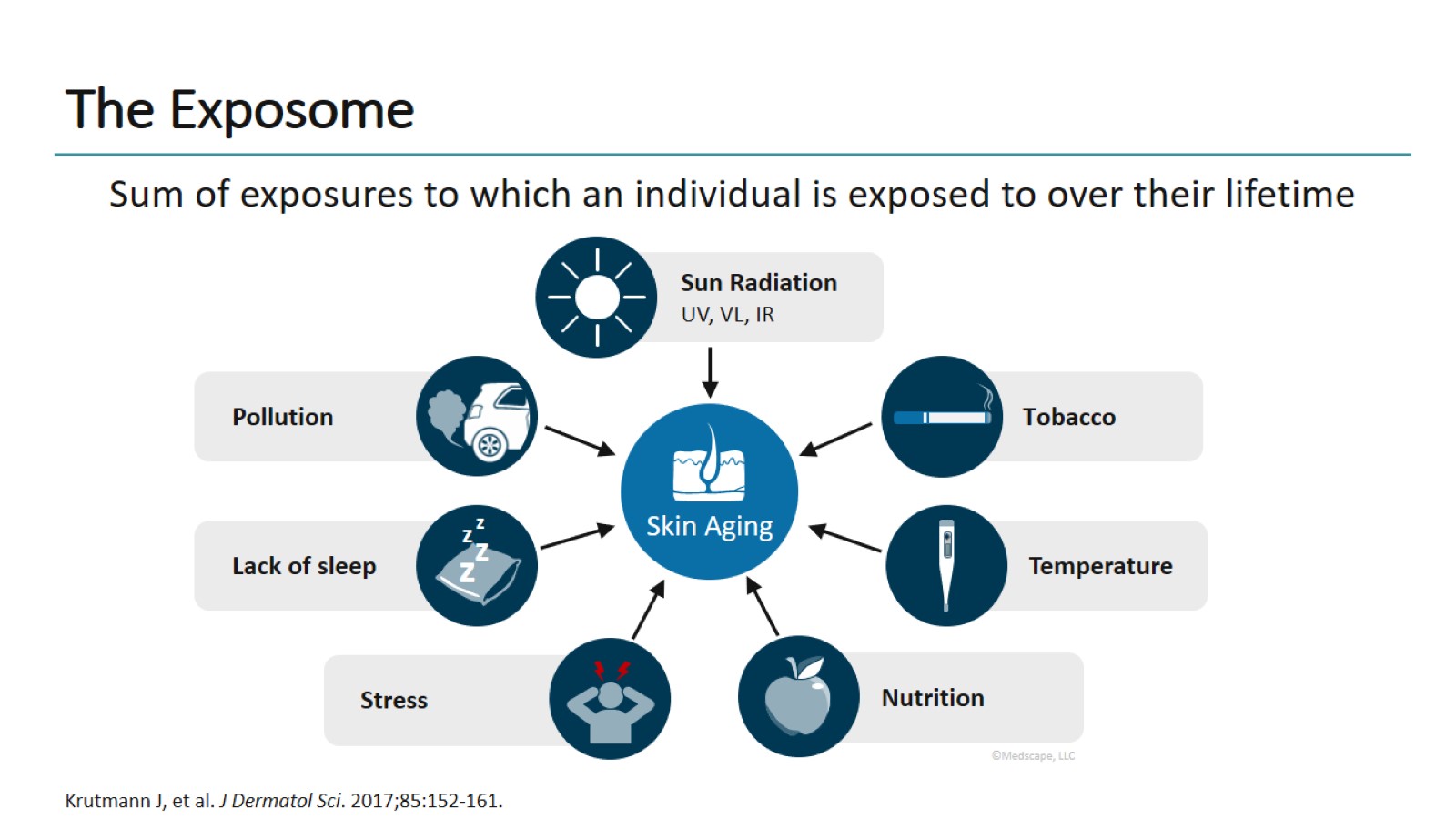 The Exposome
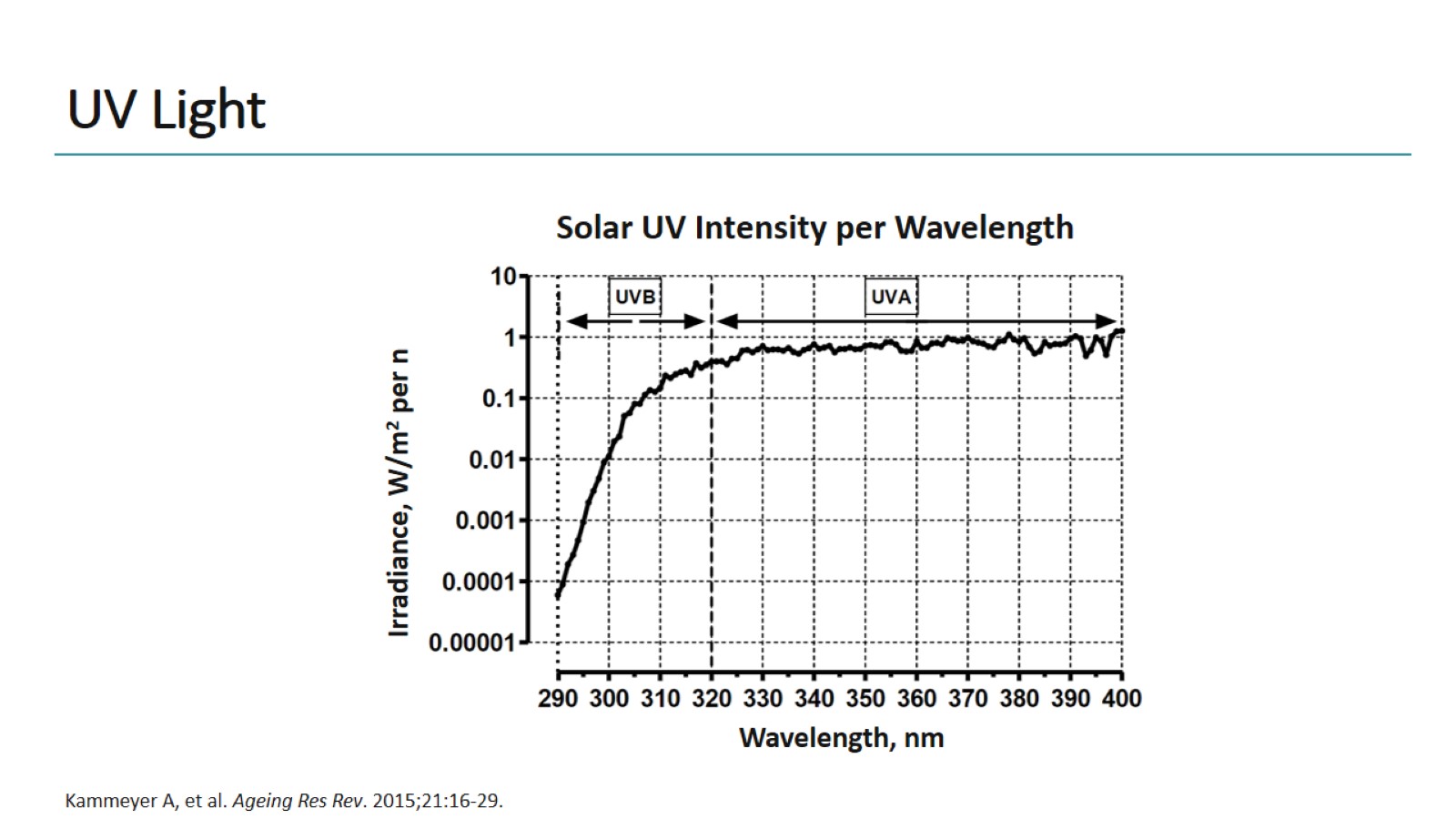 UV Light
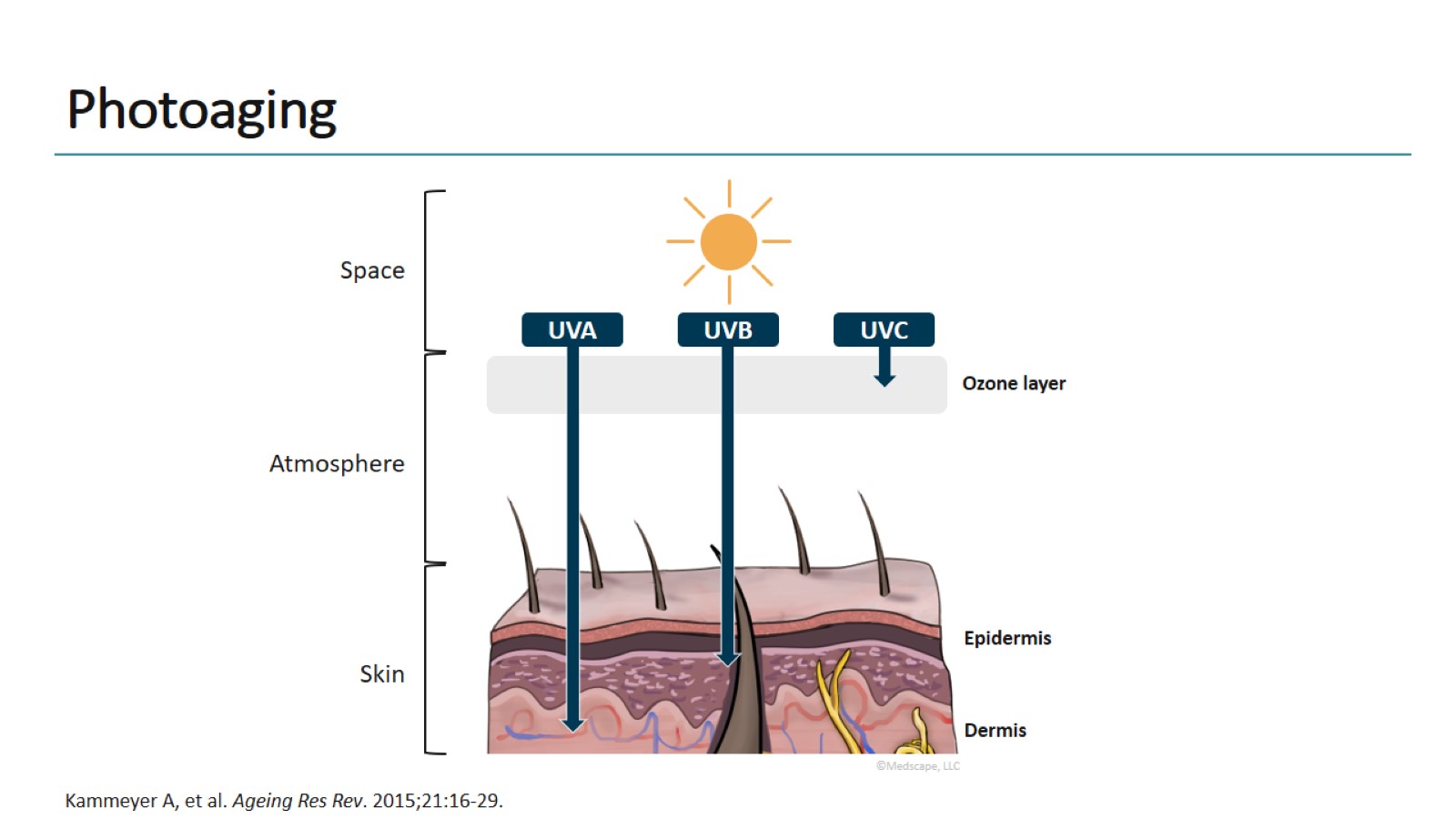 Photoaging
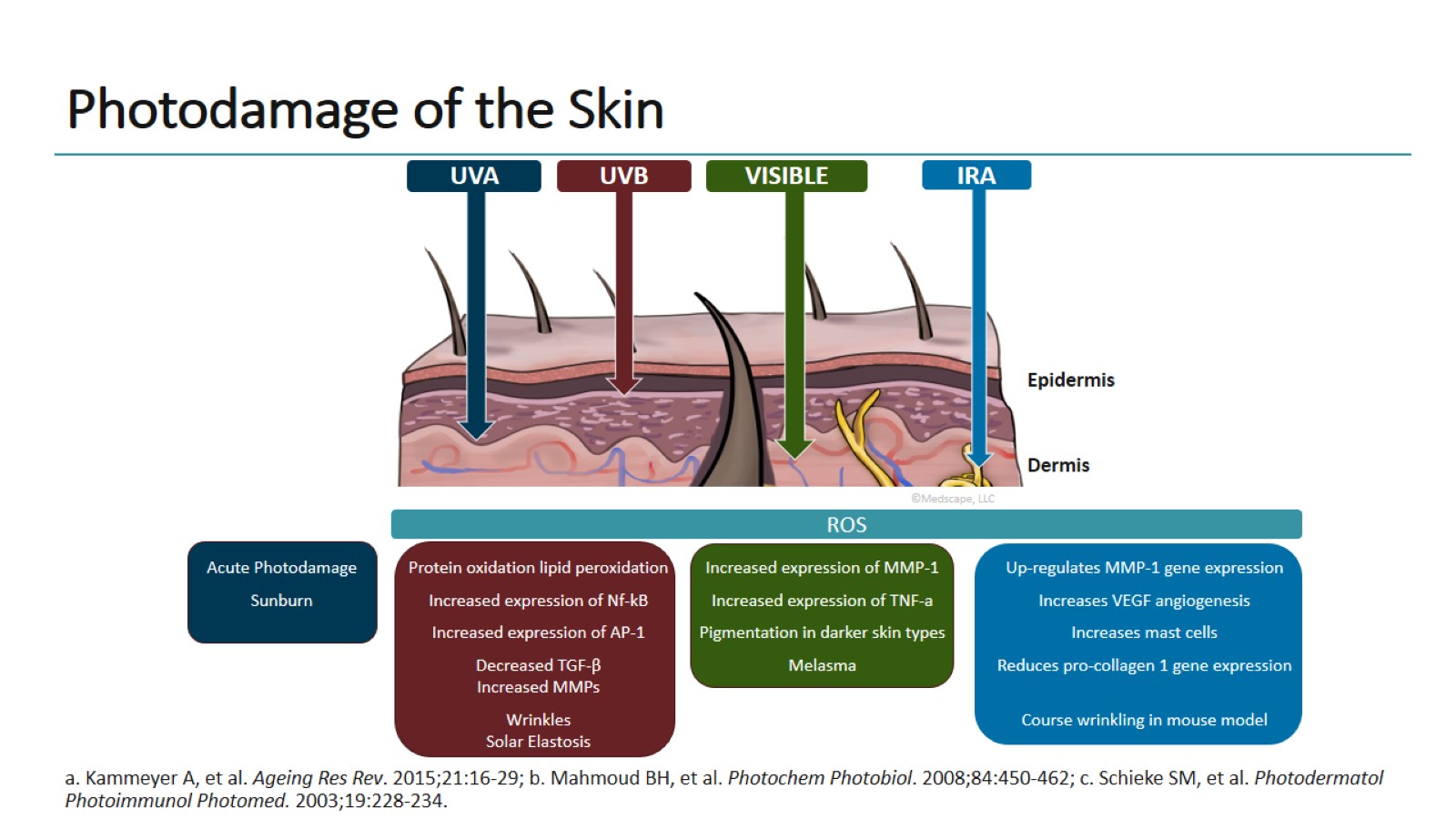 Photodamage of the Skin
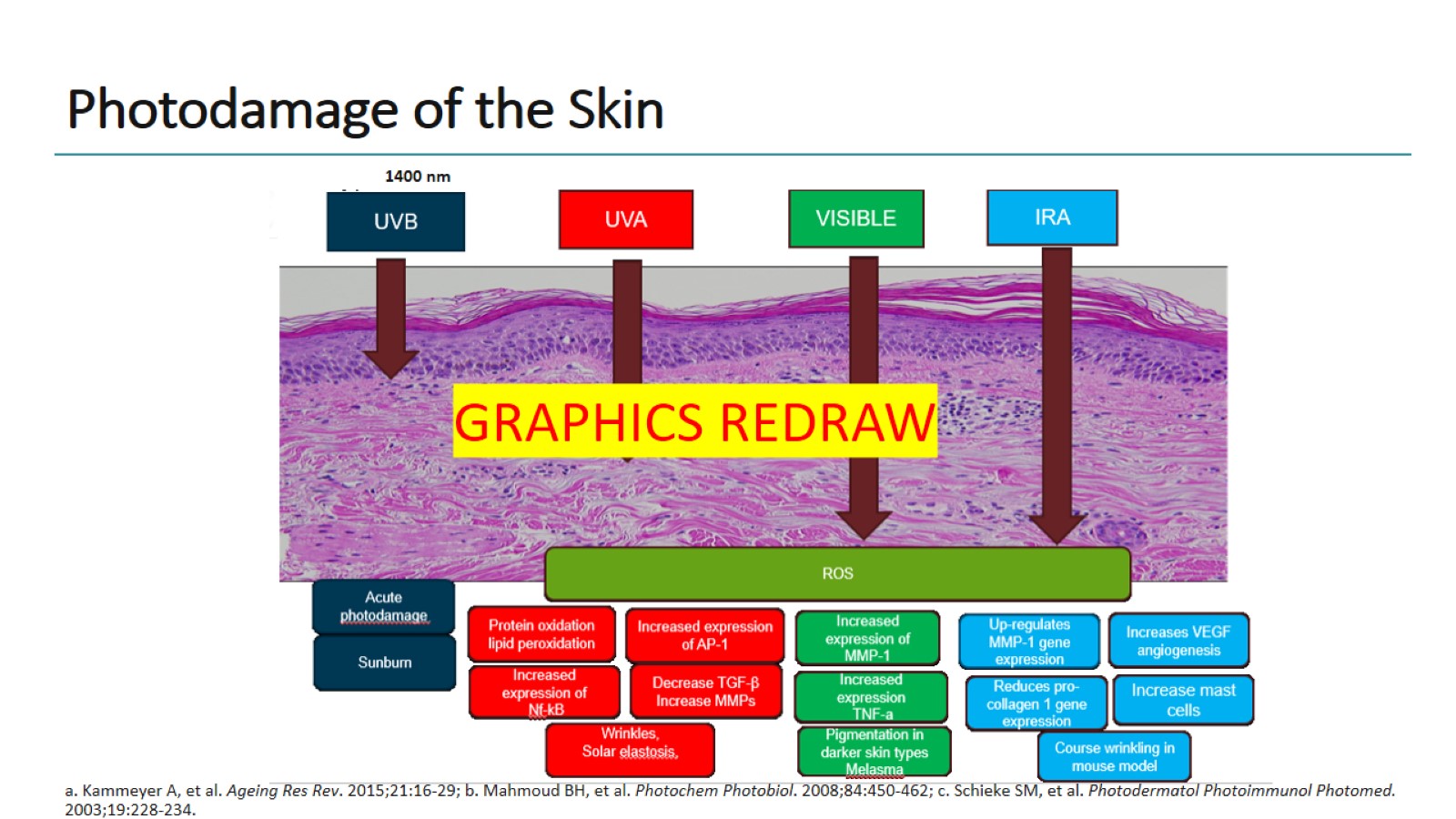 Photodamage of the Skin
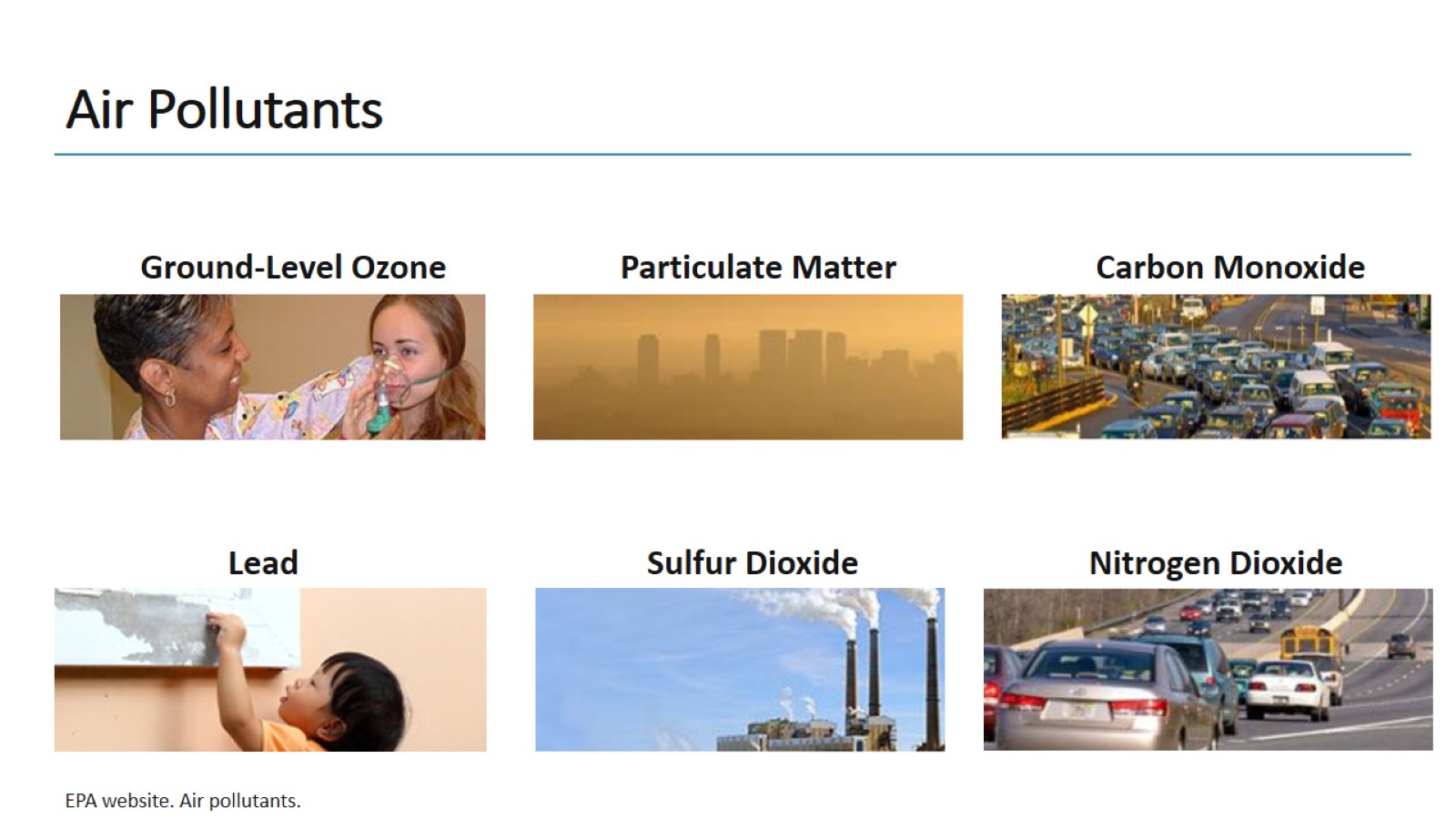 Air Pollutants
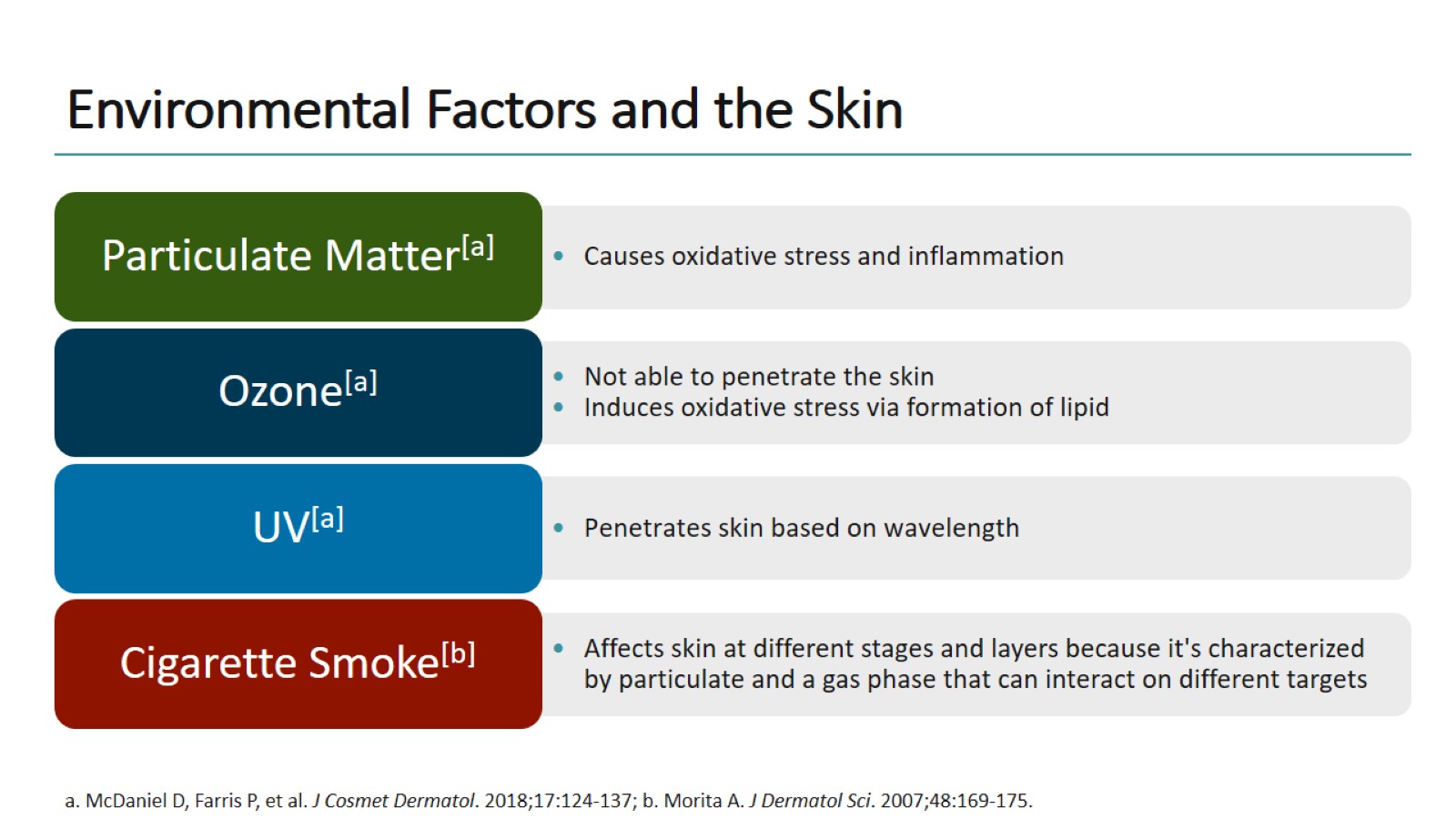 Environmental Factors and the Skin
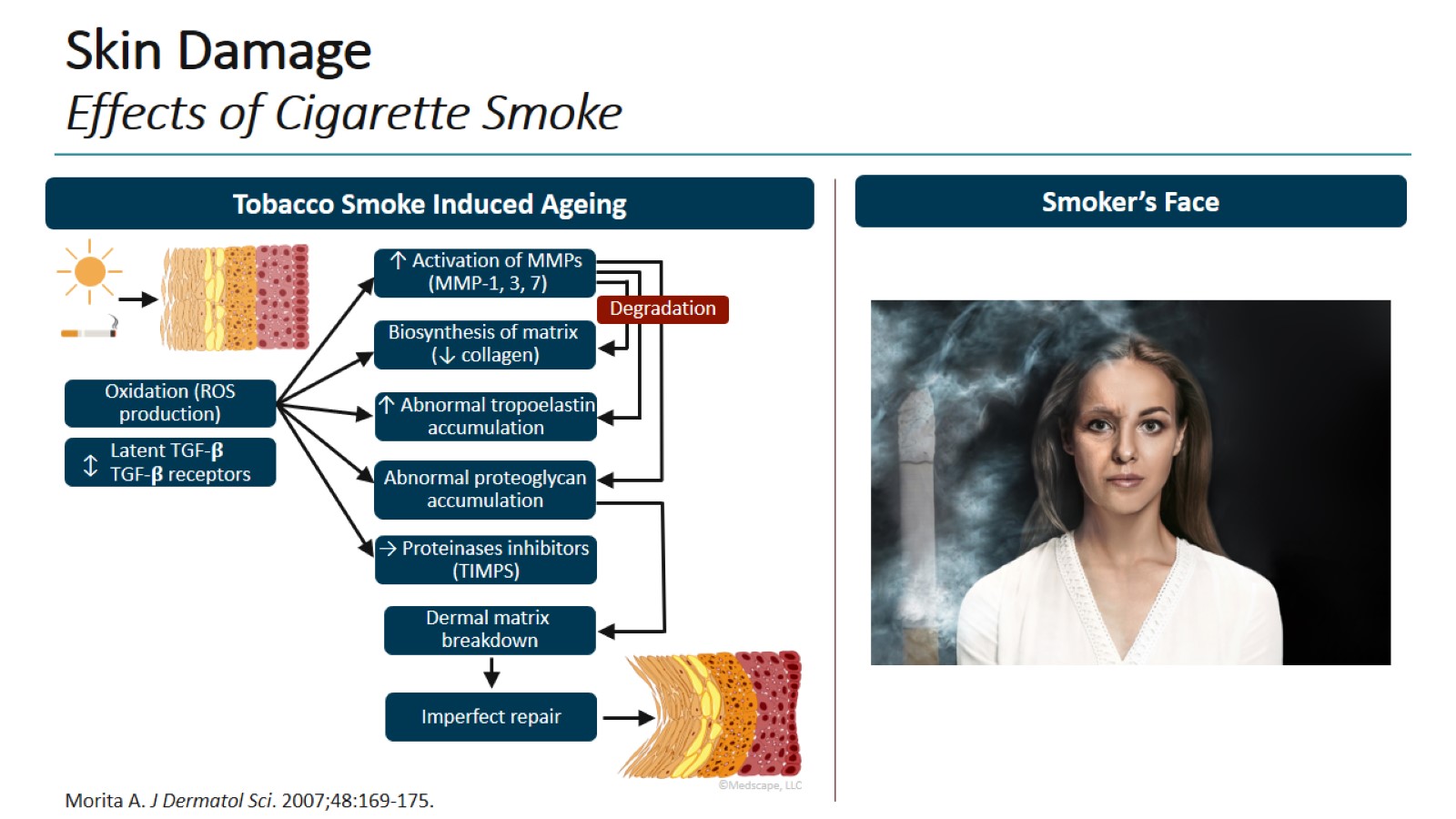 Skin DamageEffects of Cigarette Smoke
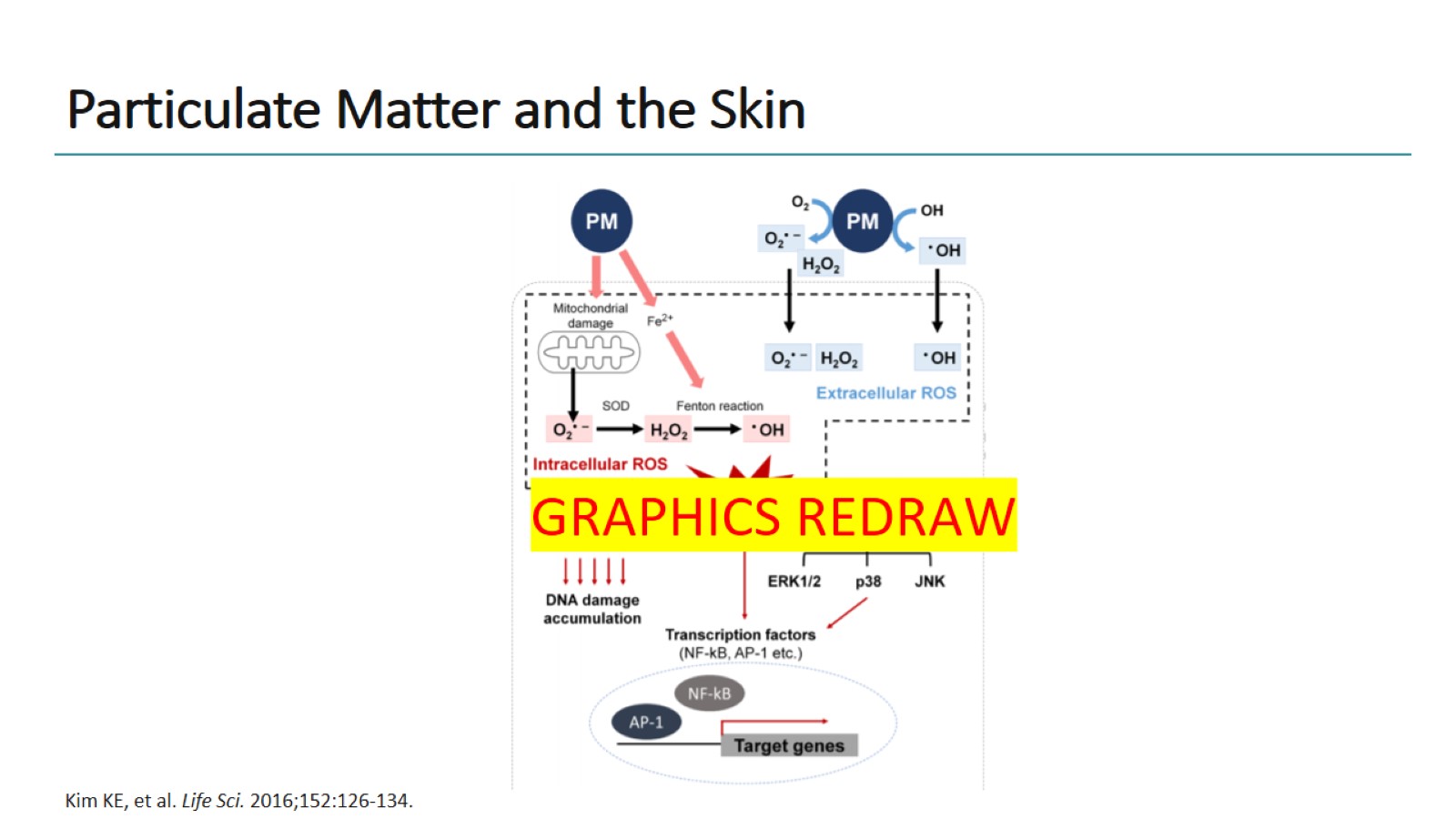 Particulate Matter and the Skin
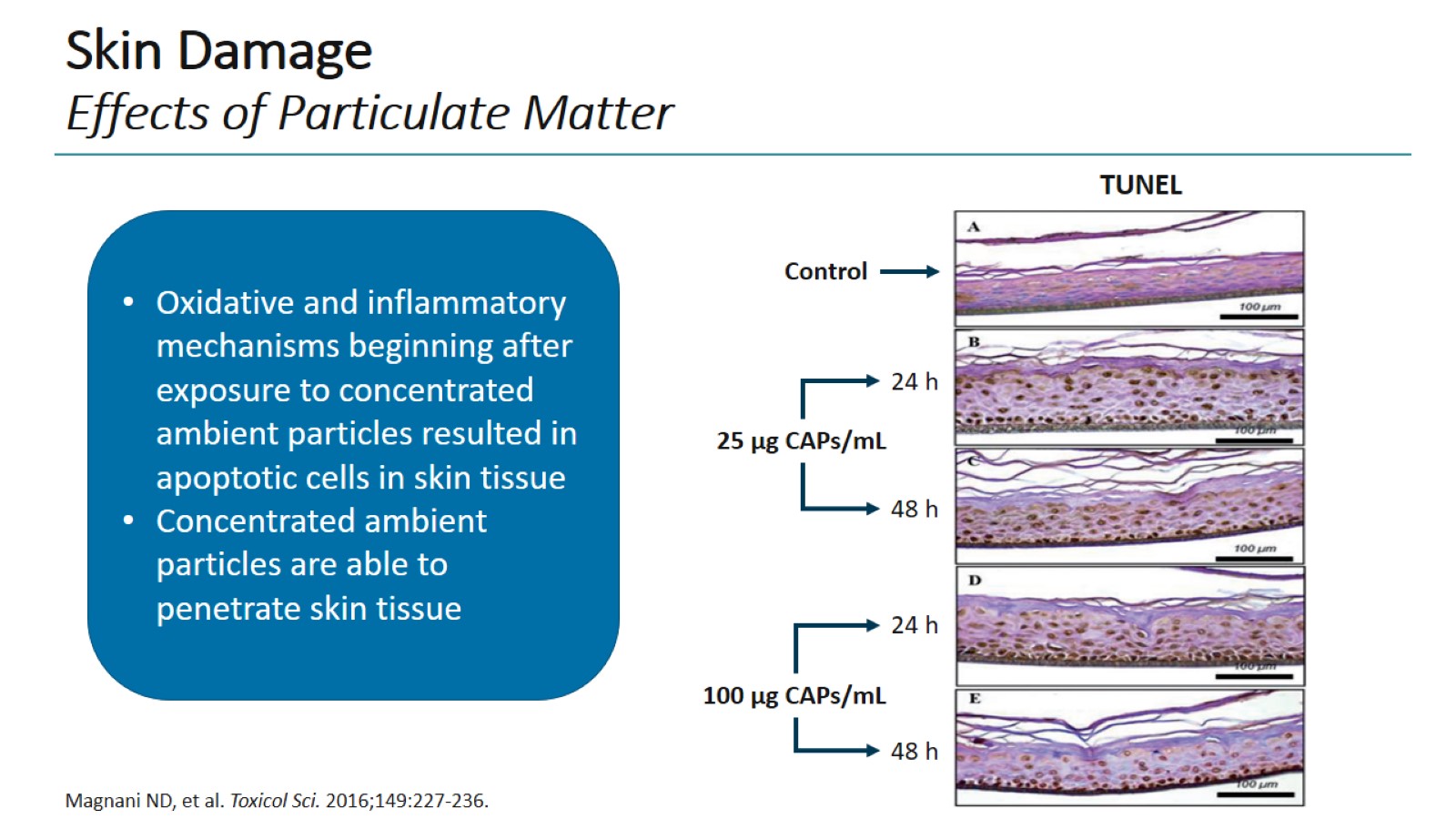 Skin DamageEffects of Particulate Matter
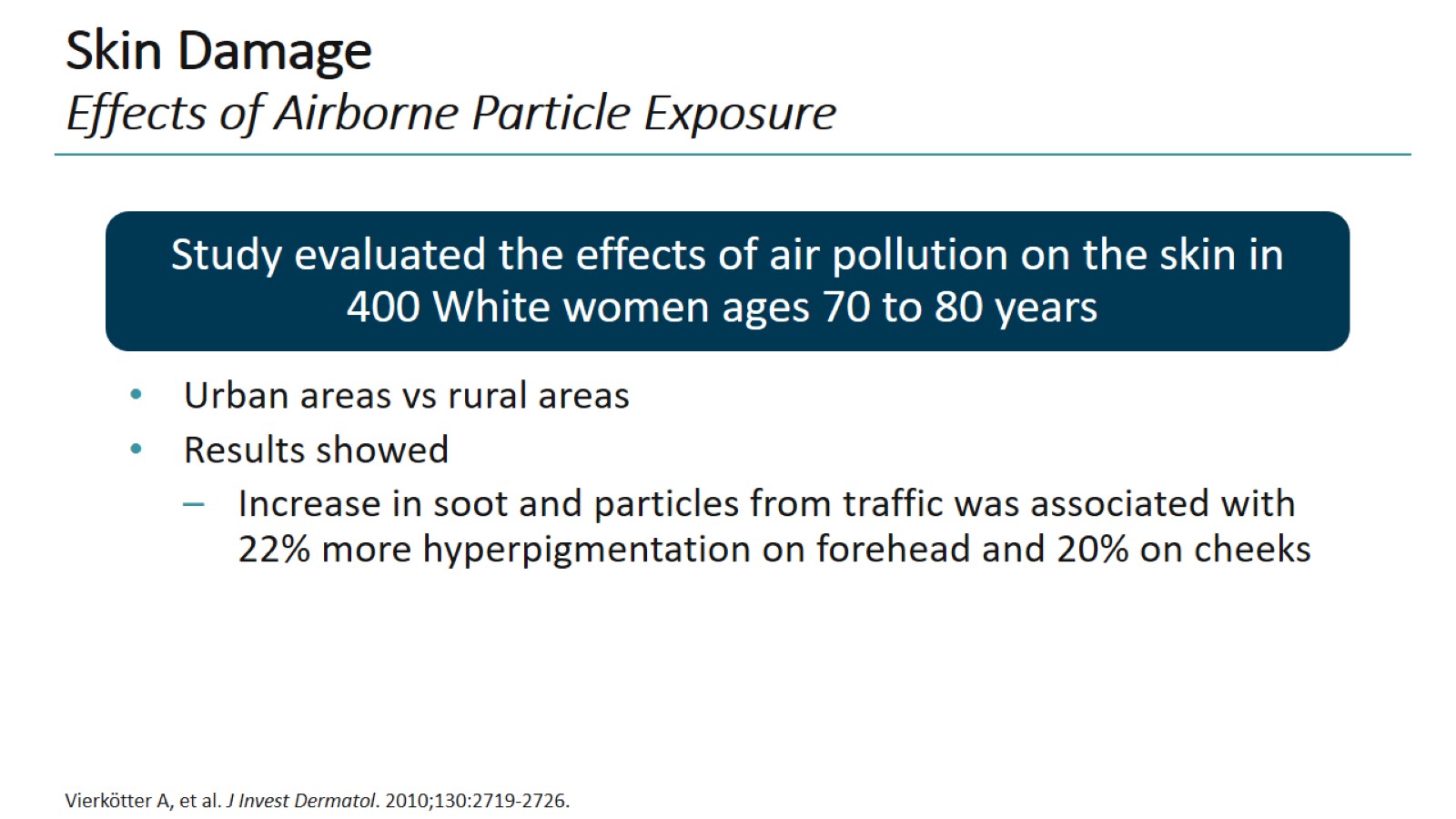 Skin DamageEffects of Airborne Particle Exposure
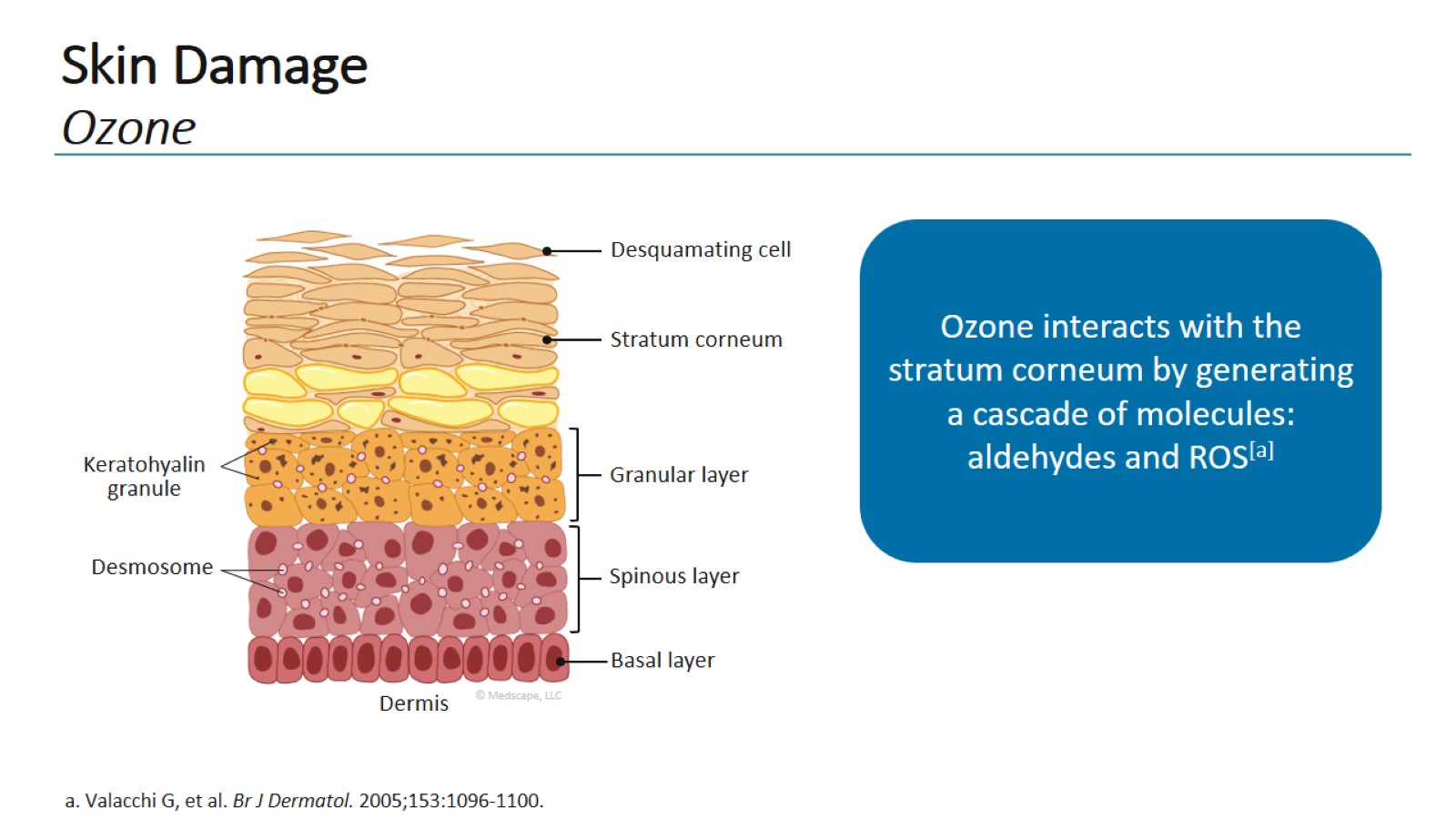 Skin DamageOzone
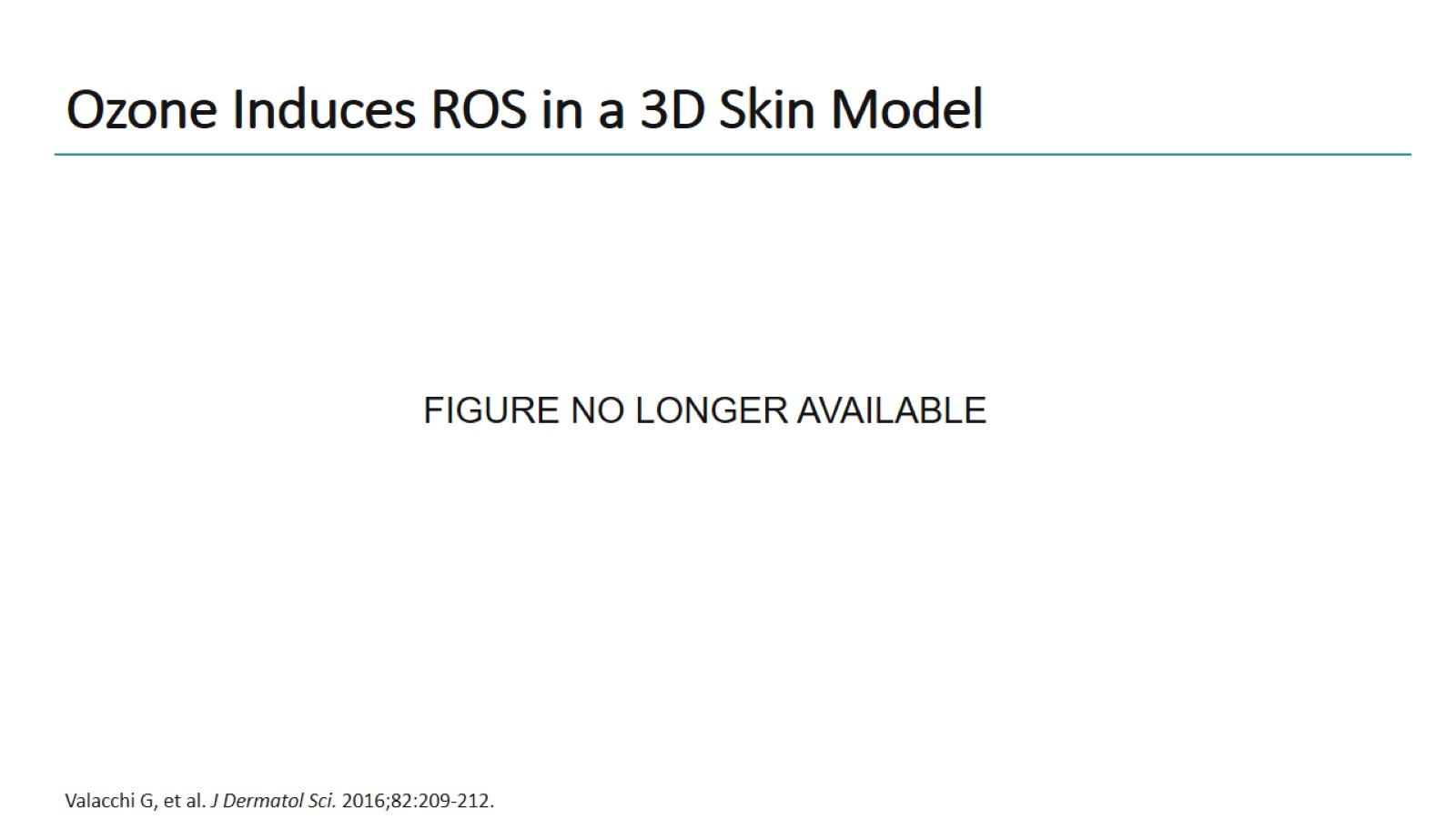 Ozone Induces ROS in a 3D Skin Model
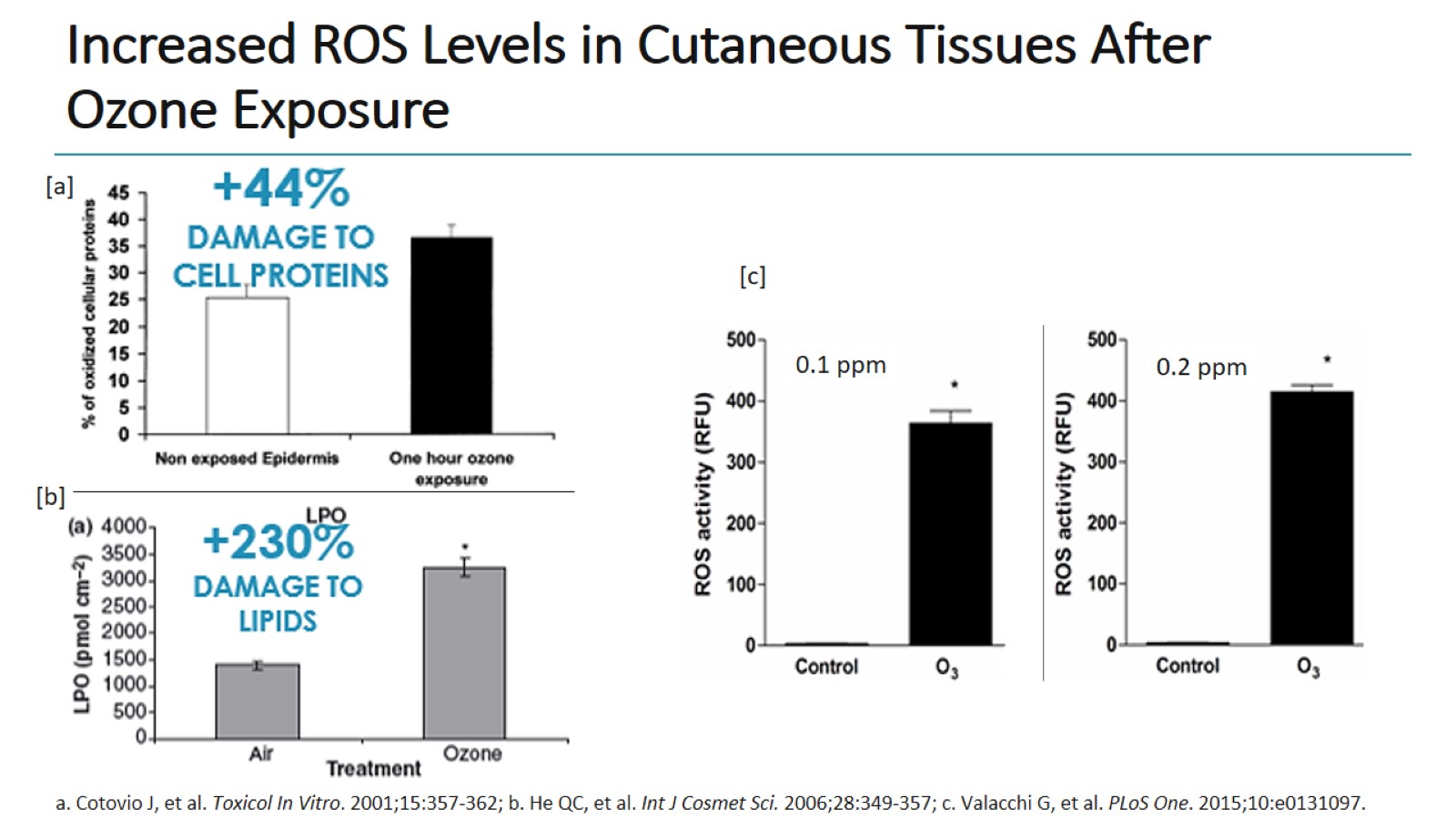 Increased ROS Levels in Cutaneous Tissues After Ozone Exposure
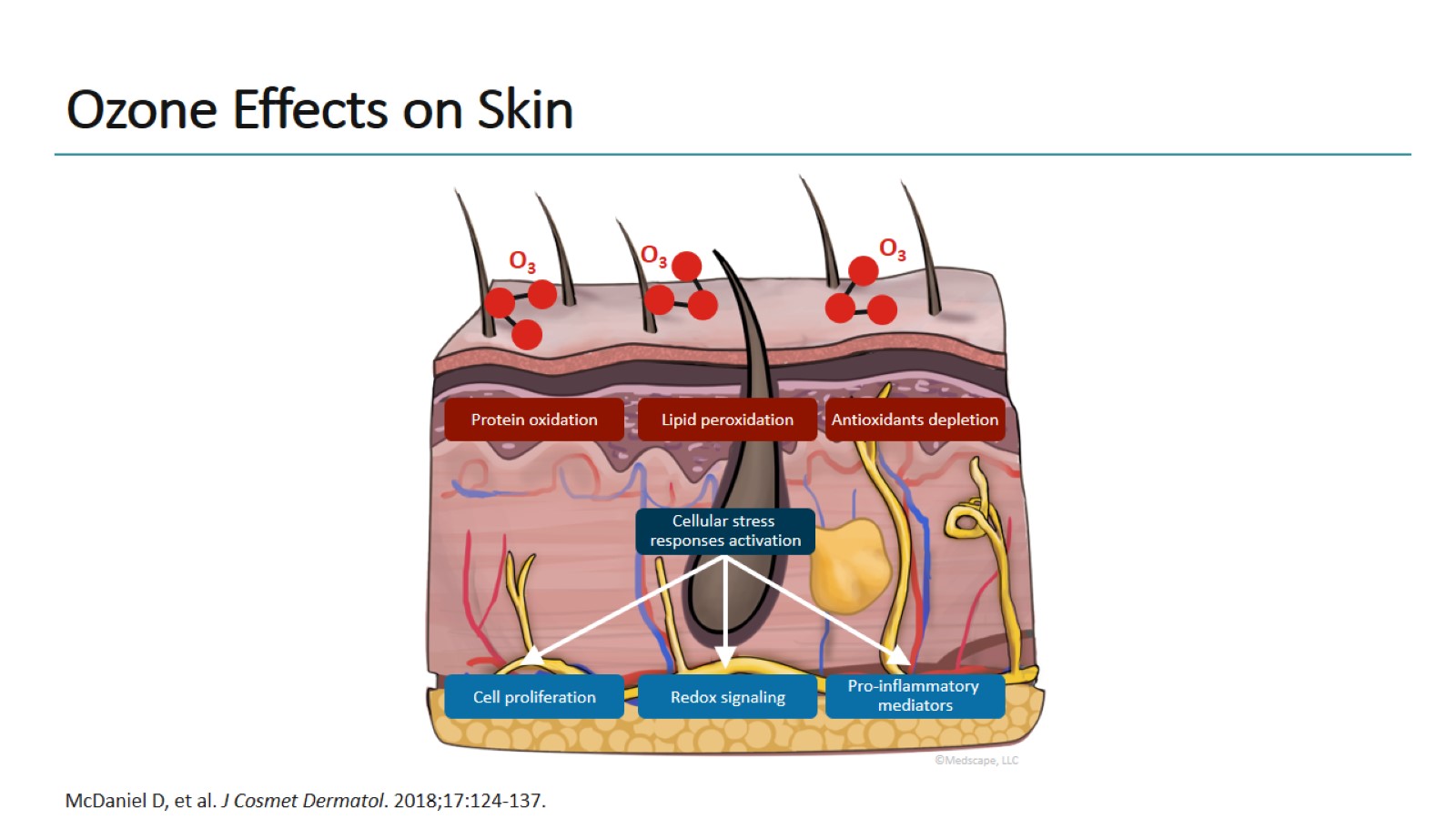 Ozone Effects on Skin
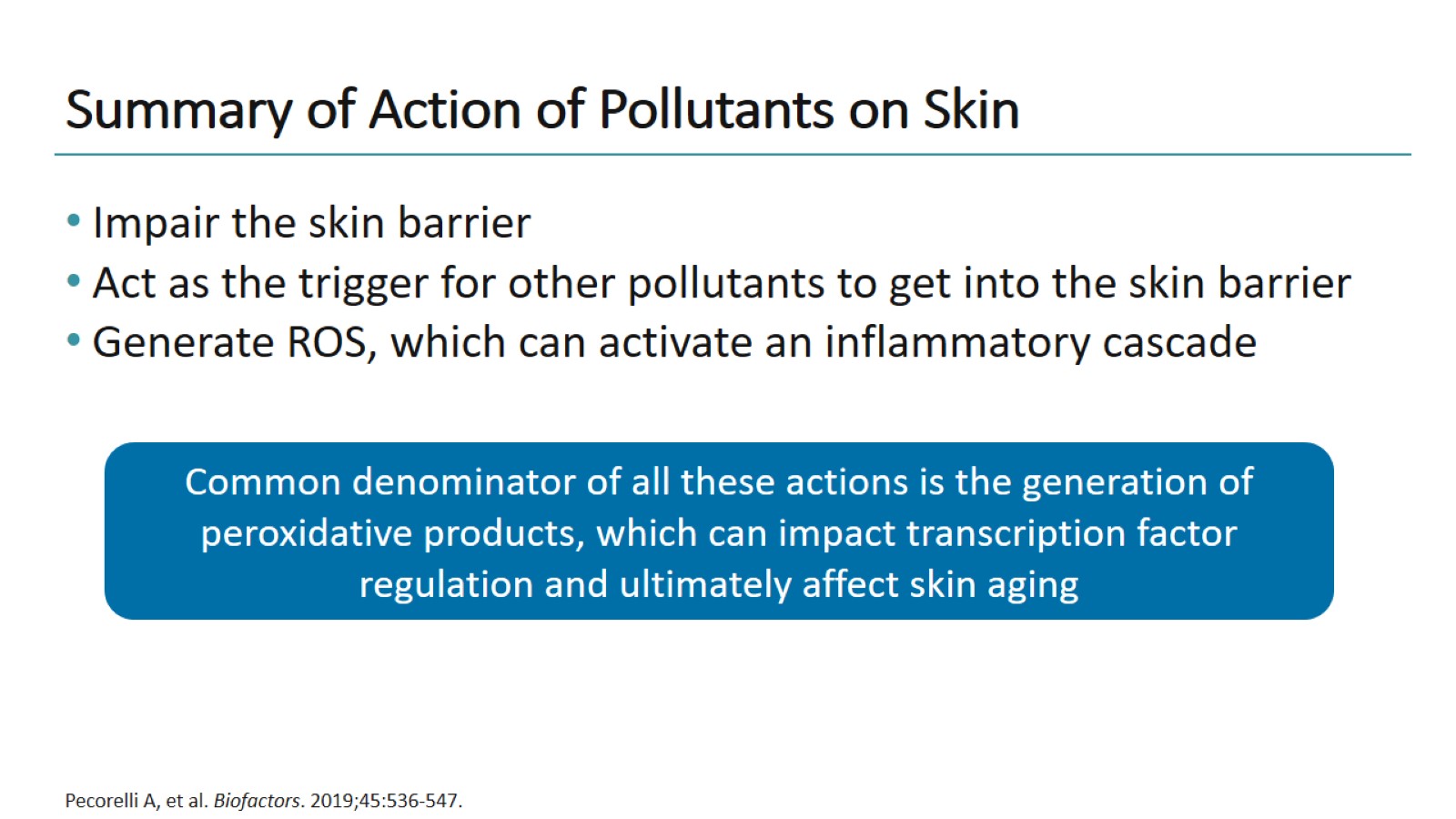 Summary of Action of Pollutants on Skin
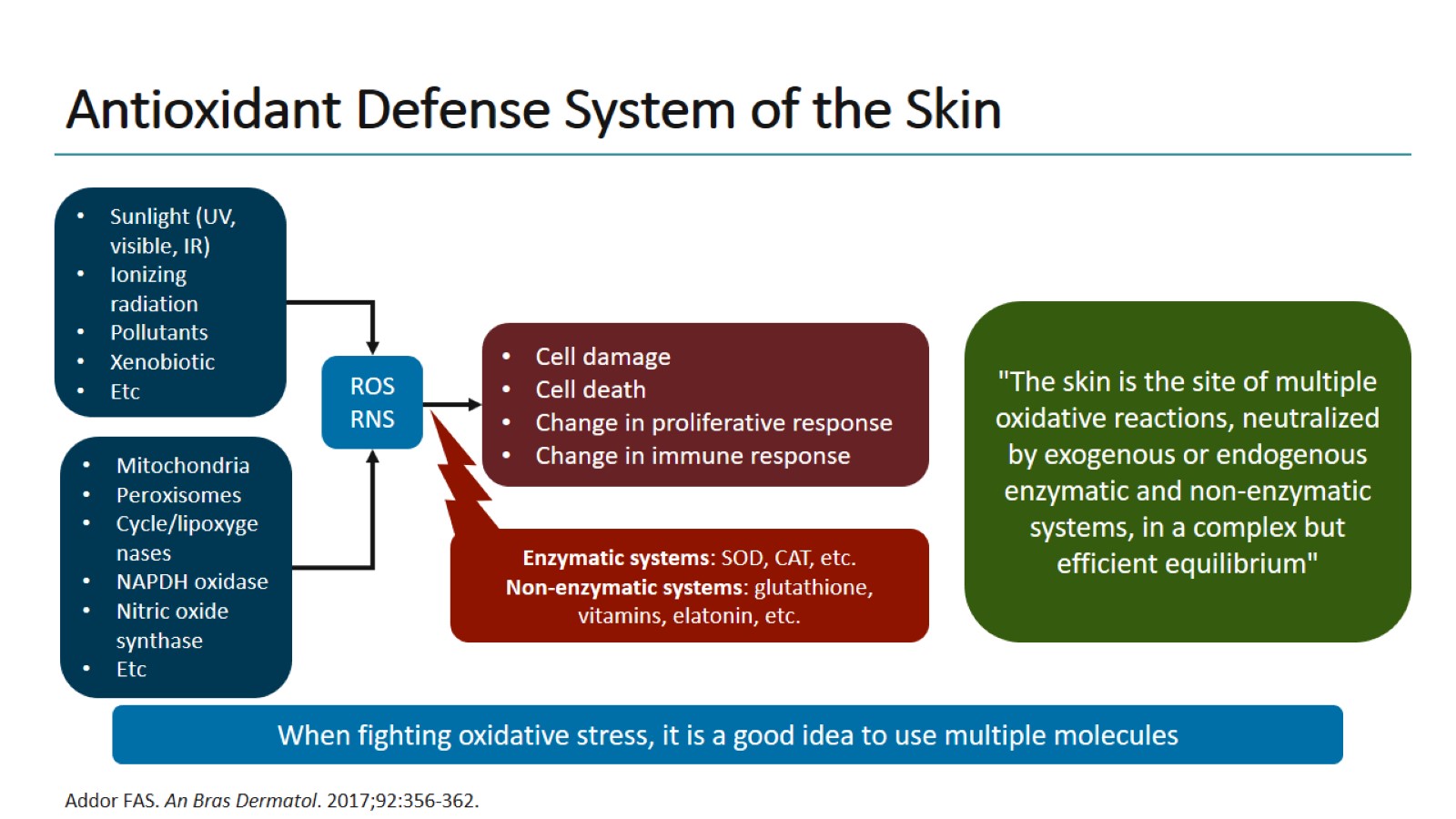 Antioxidant Defense System of the Skin
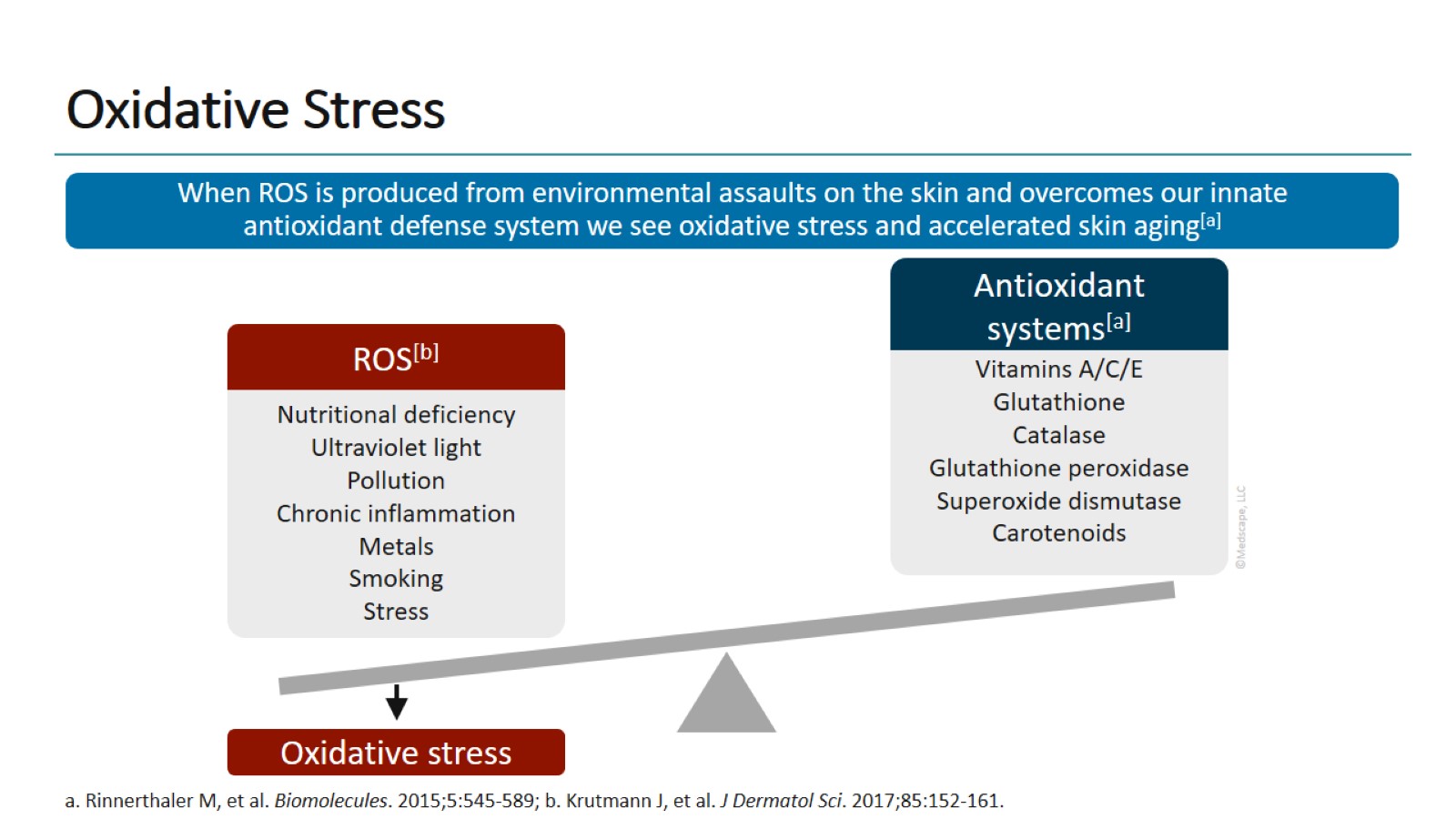 Oxidative Stress
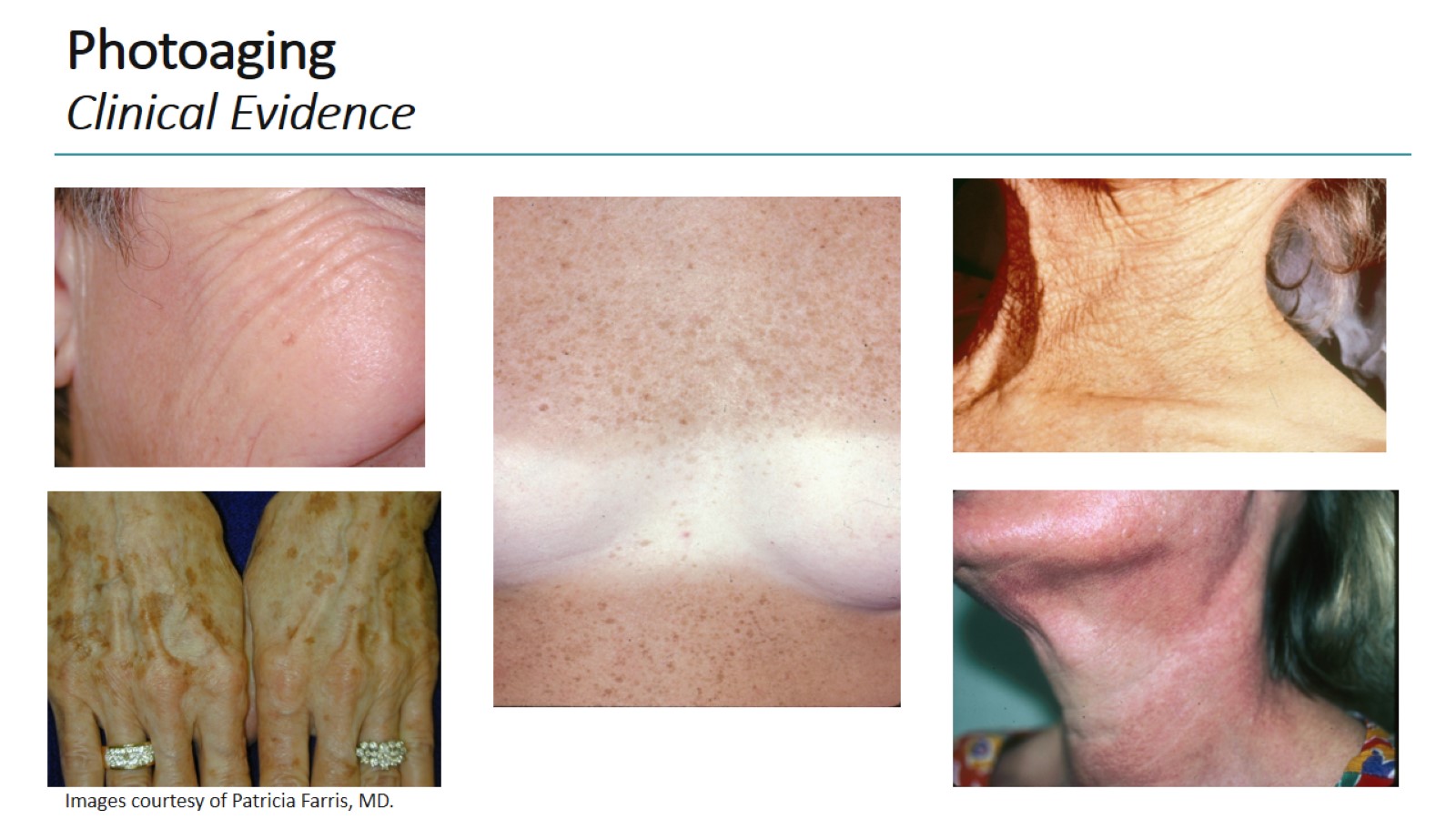 Photoaging Clinical Evidence
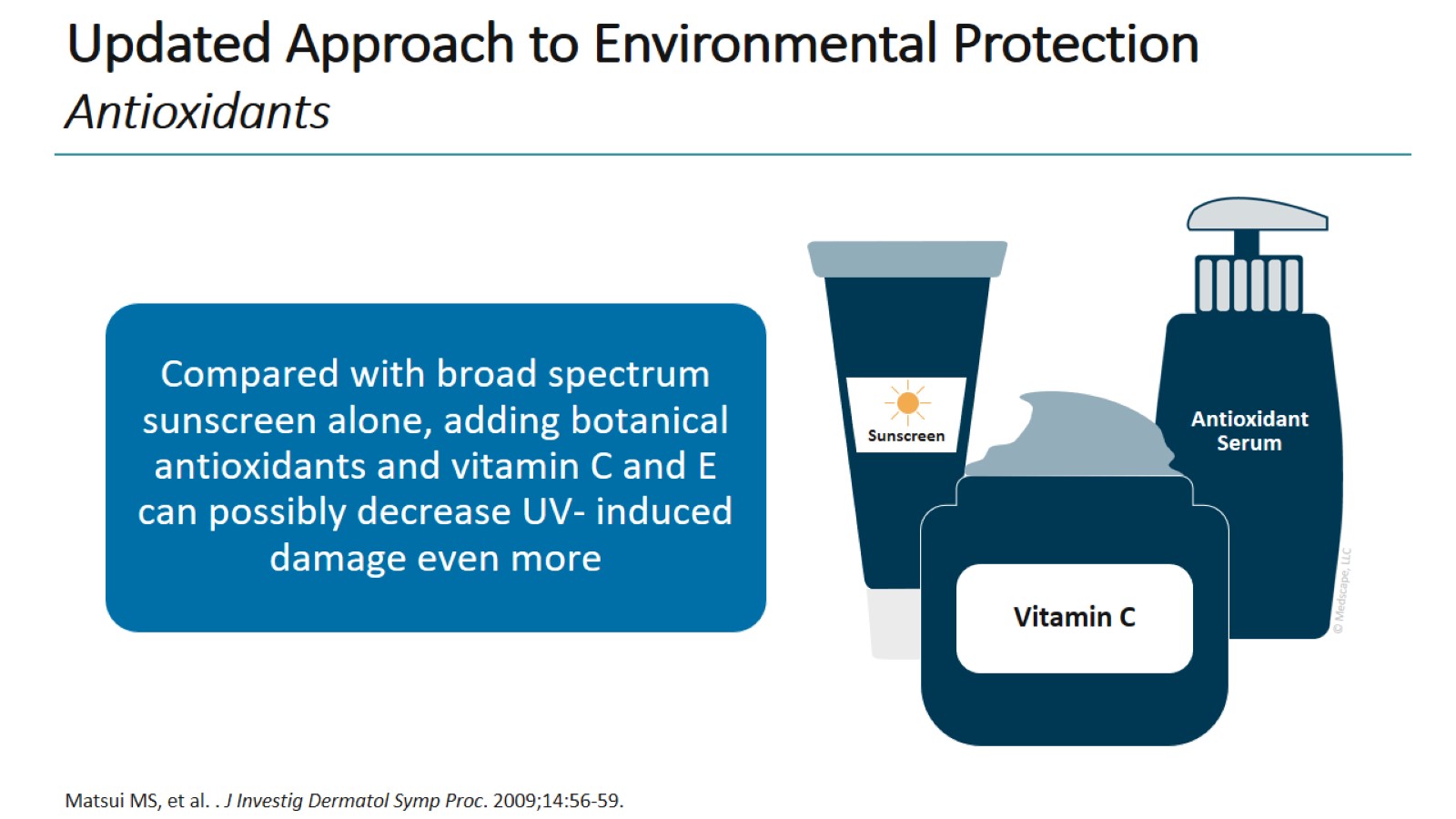 Updated Approach to Environmental ProtectionAntioxidants
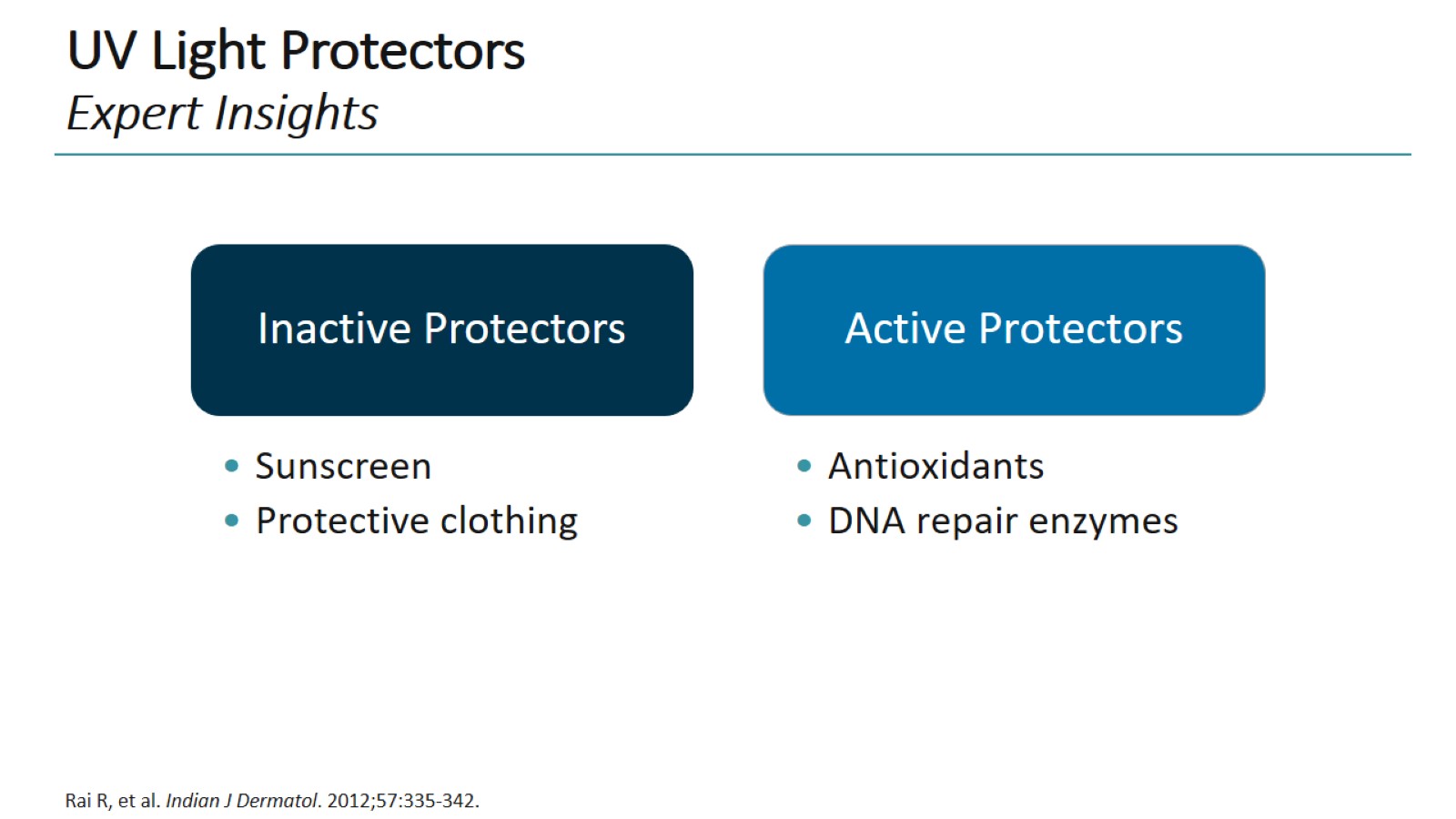 UV Light ProtectorsExpert Insights
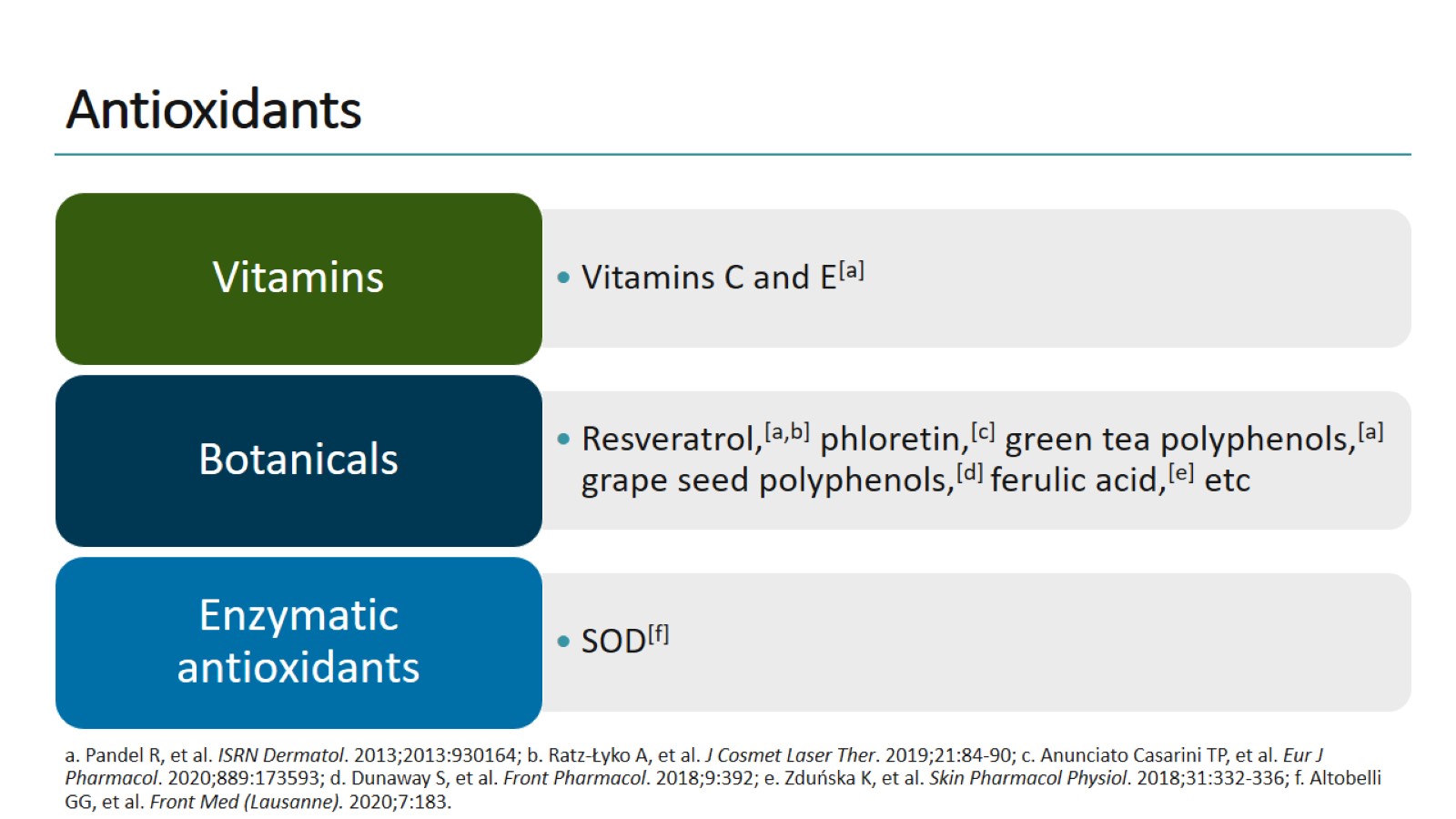 Antioxidants
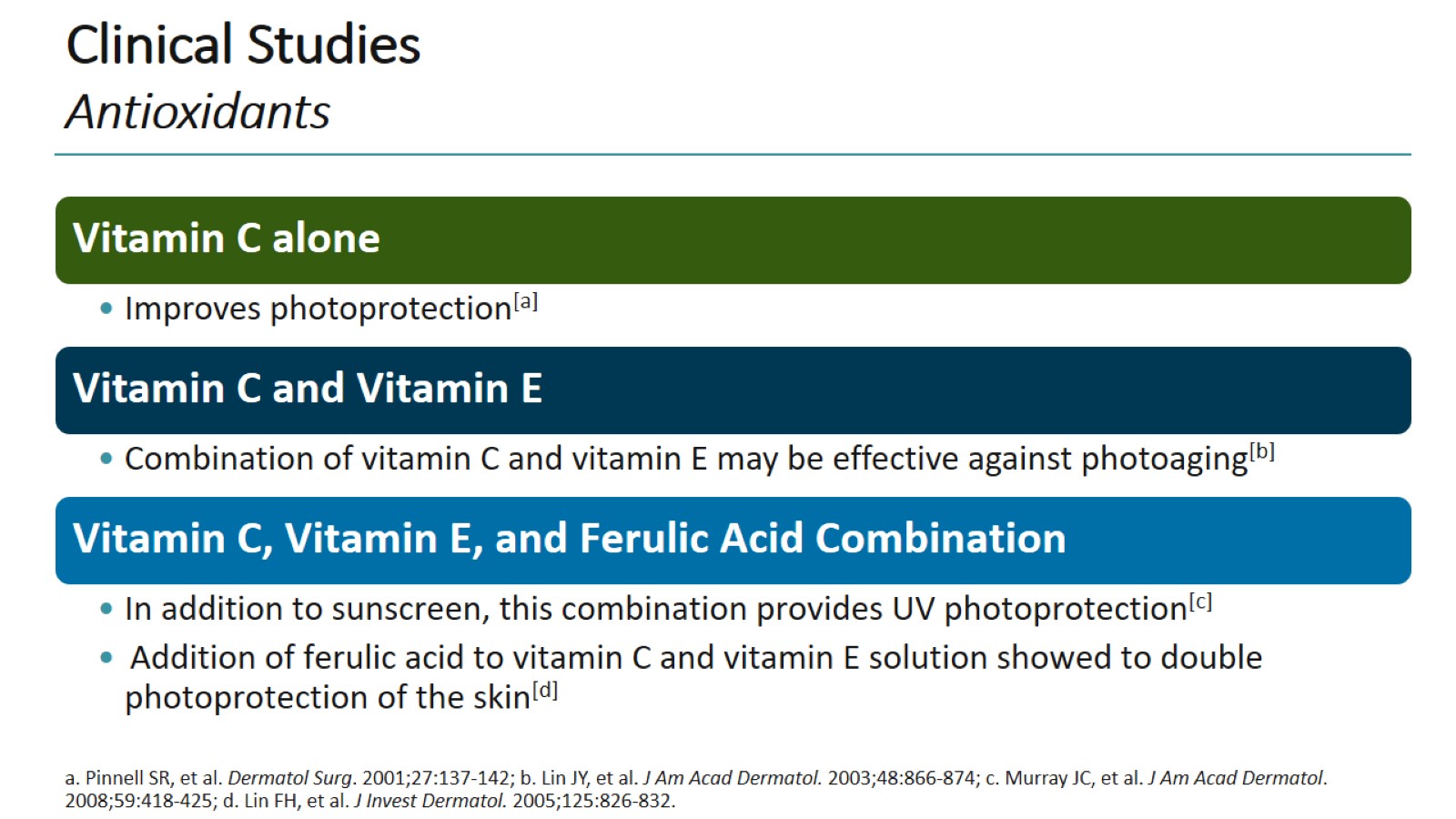 Clinical StudiesAntioxidants
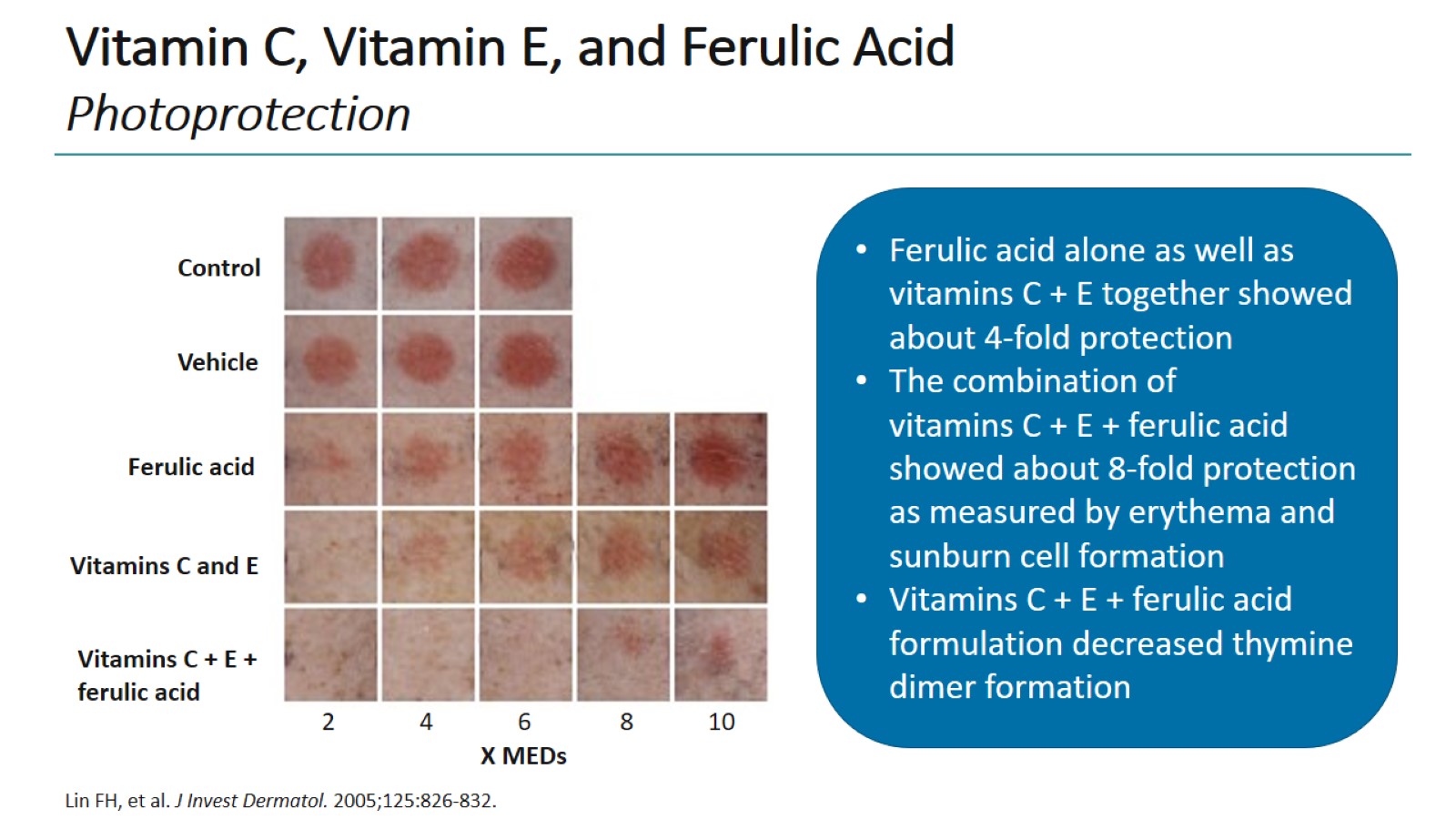 Vitamin C, Vitamin E, and Ferulic Acid Photoprotection
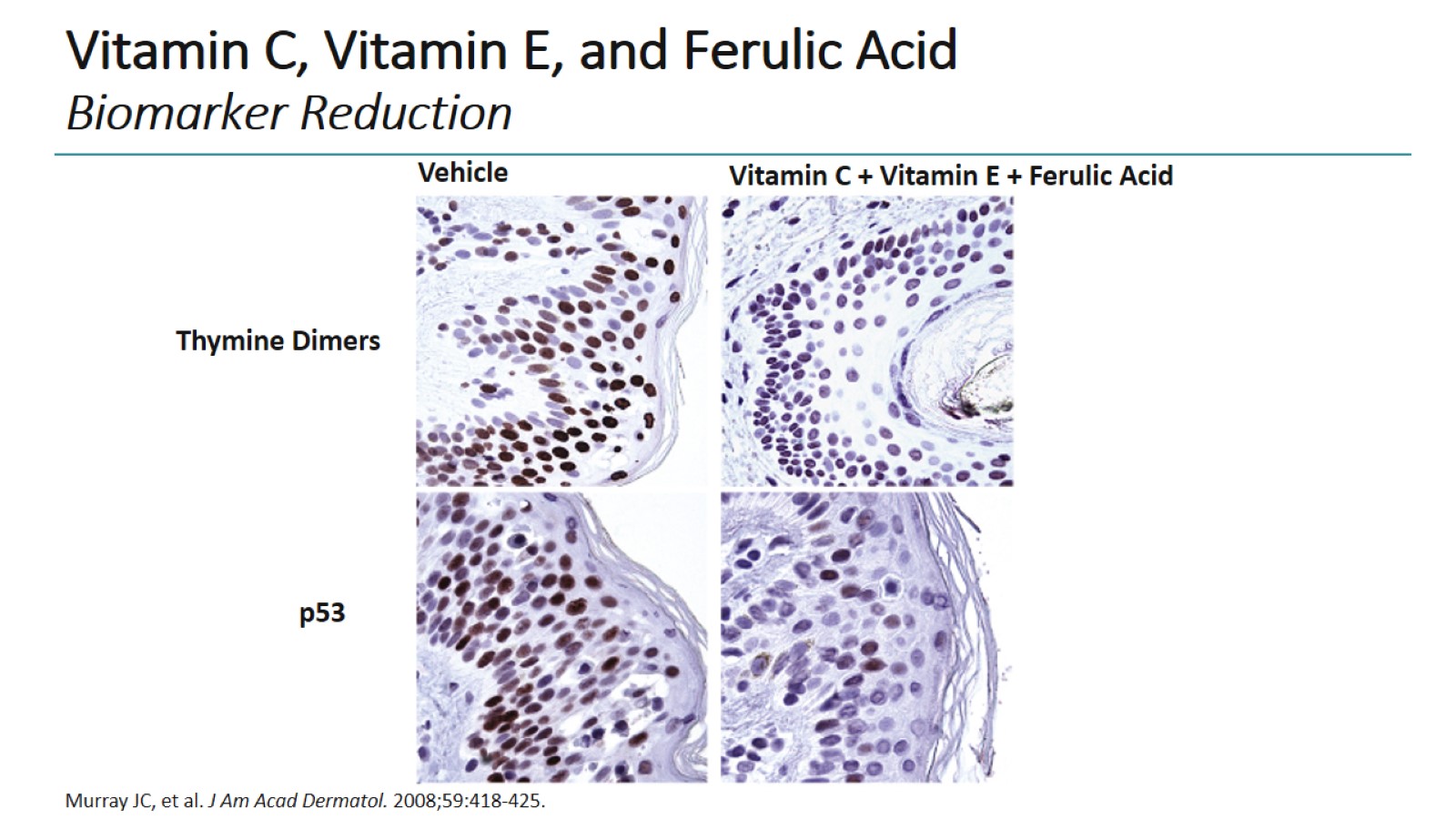 Vitamin C, Vitamin E, and Ferulic AcidBiomarker Reduction
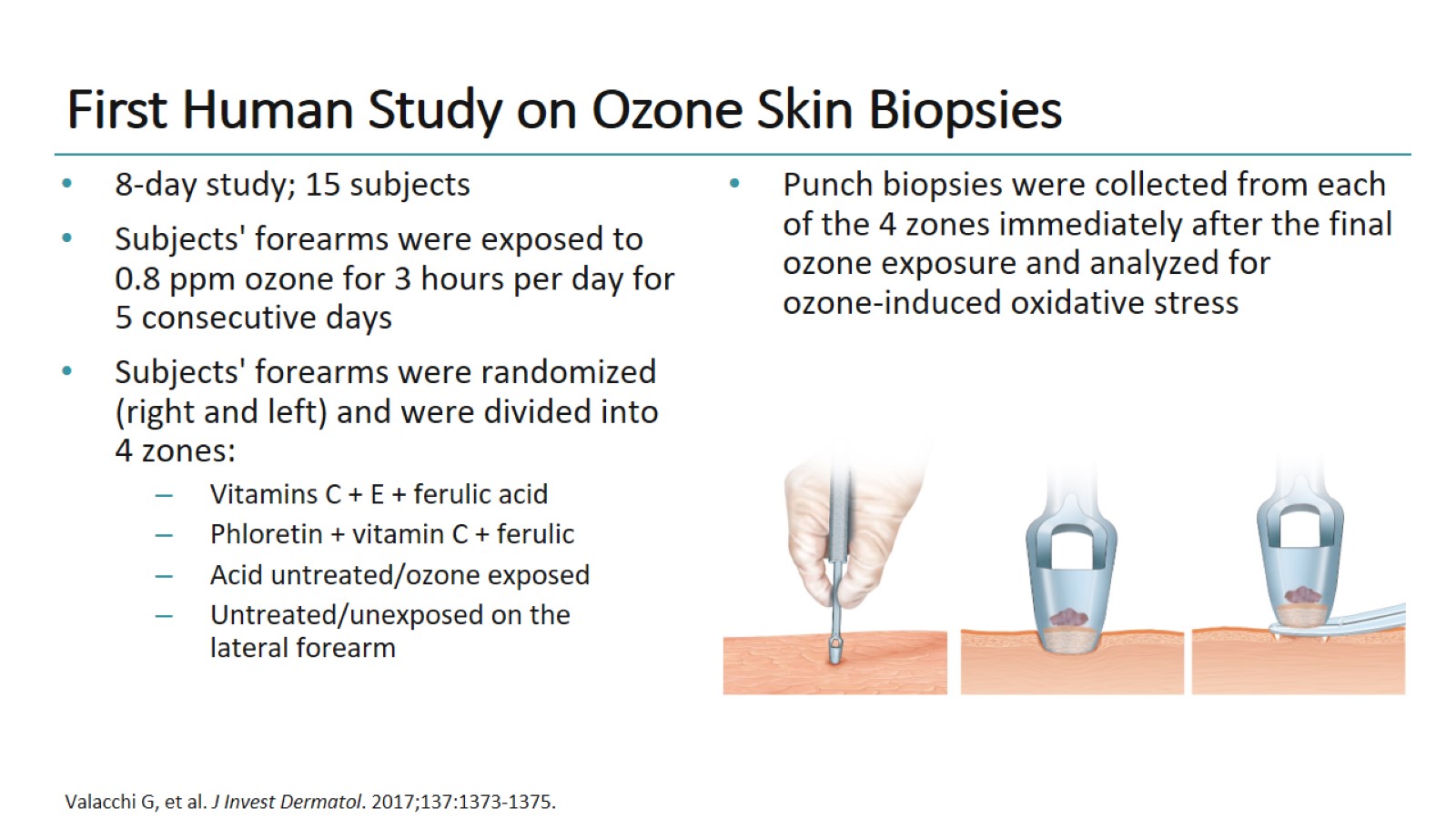 First Human Study on Ozone Skin Biopsies
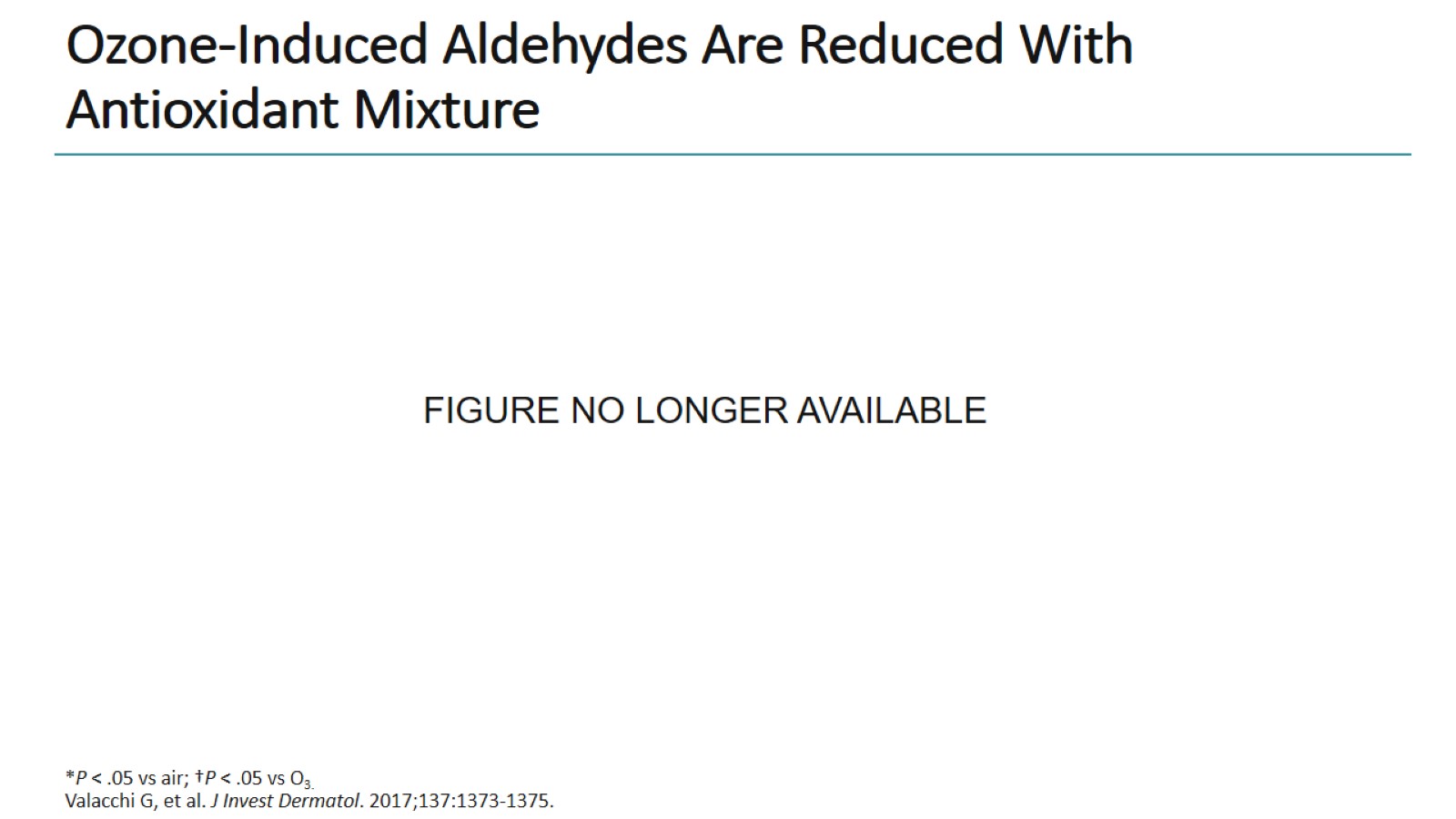 Ozone-Induced Aldehydes Are Reduced With Antioxidant Mixture
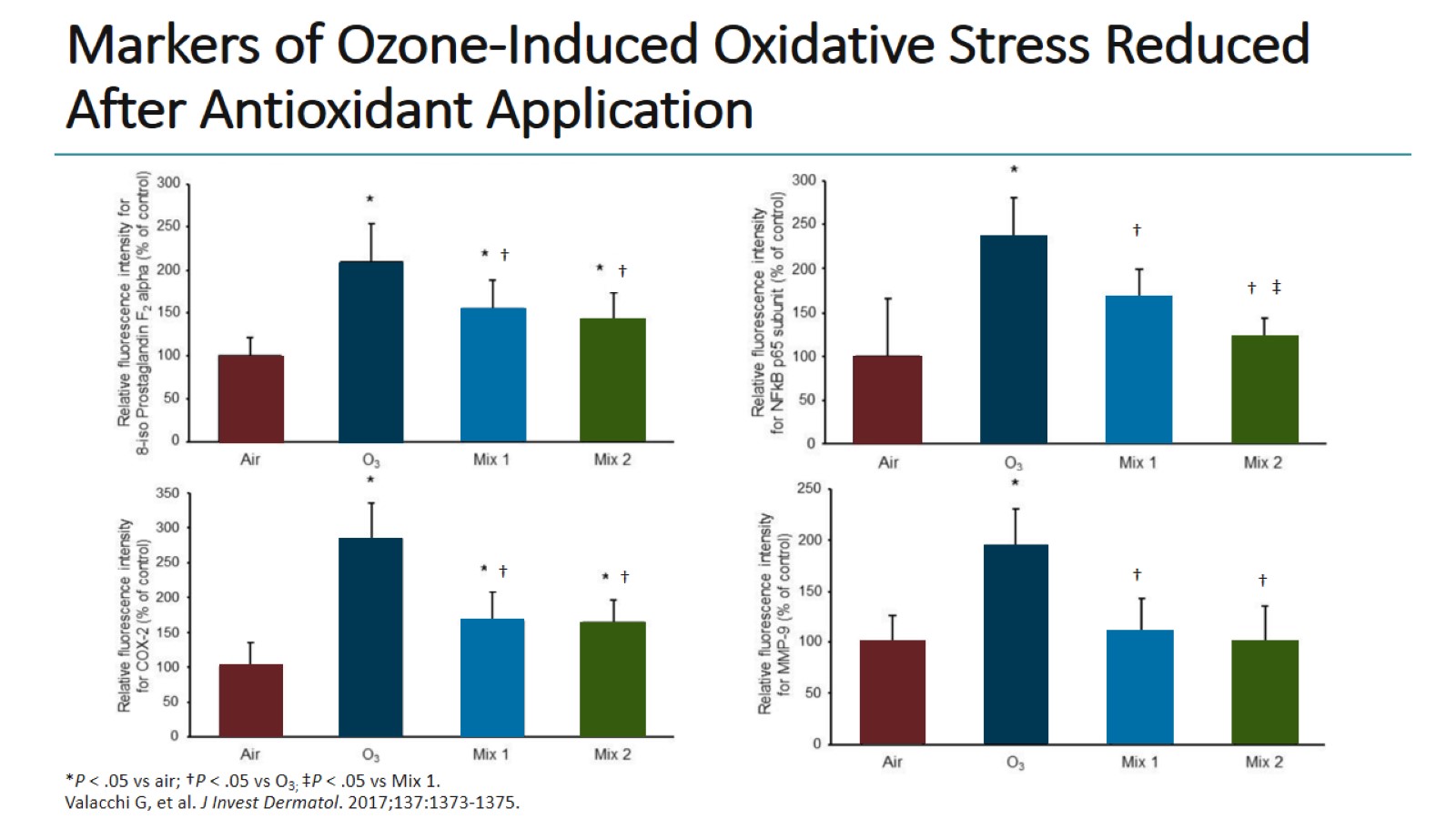 Markers of Ozone-Induced Oxidative Stress Reduced After Antioxidant Application
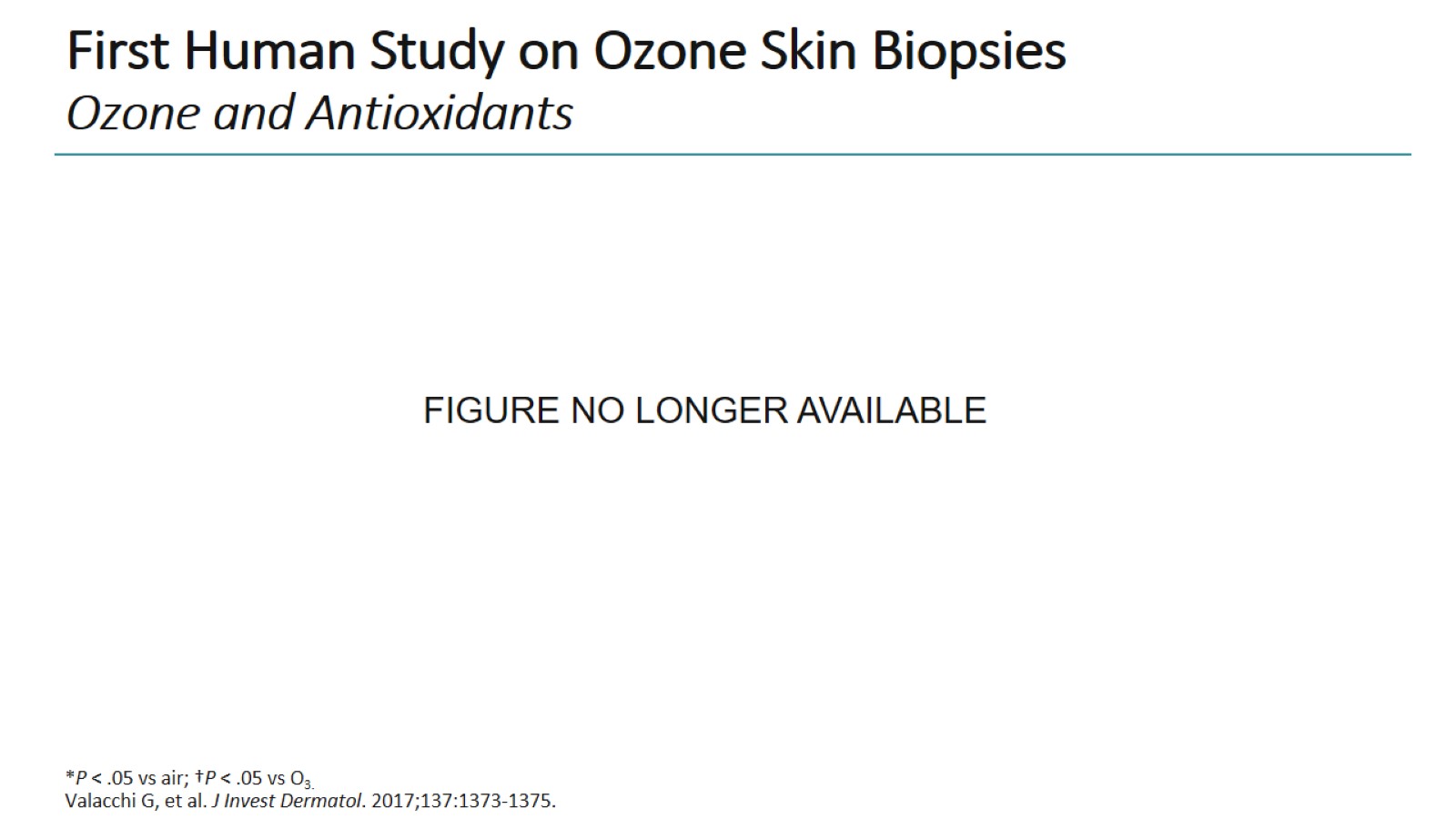 First Human Study on Ozone Skin Biopsies Ozone and Antioxidants
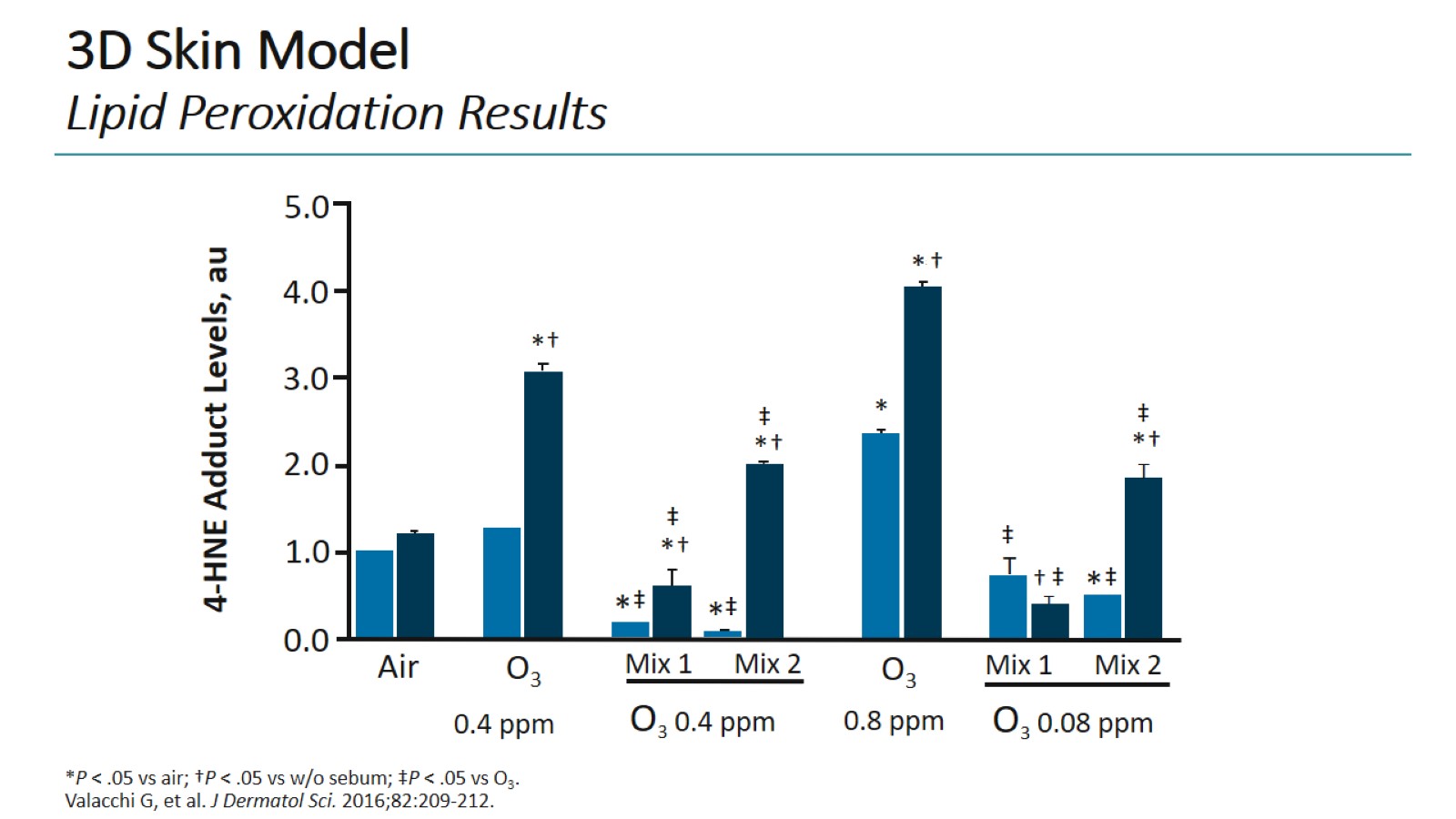 3D Skin ModelLipid Peroxidation Results
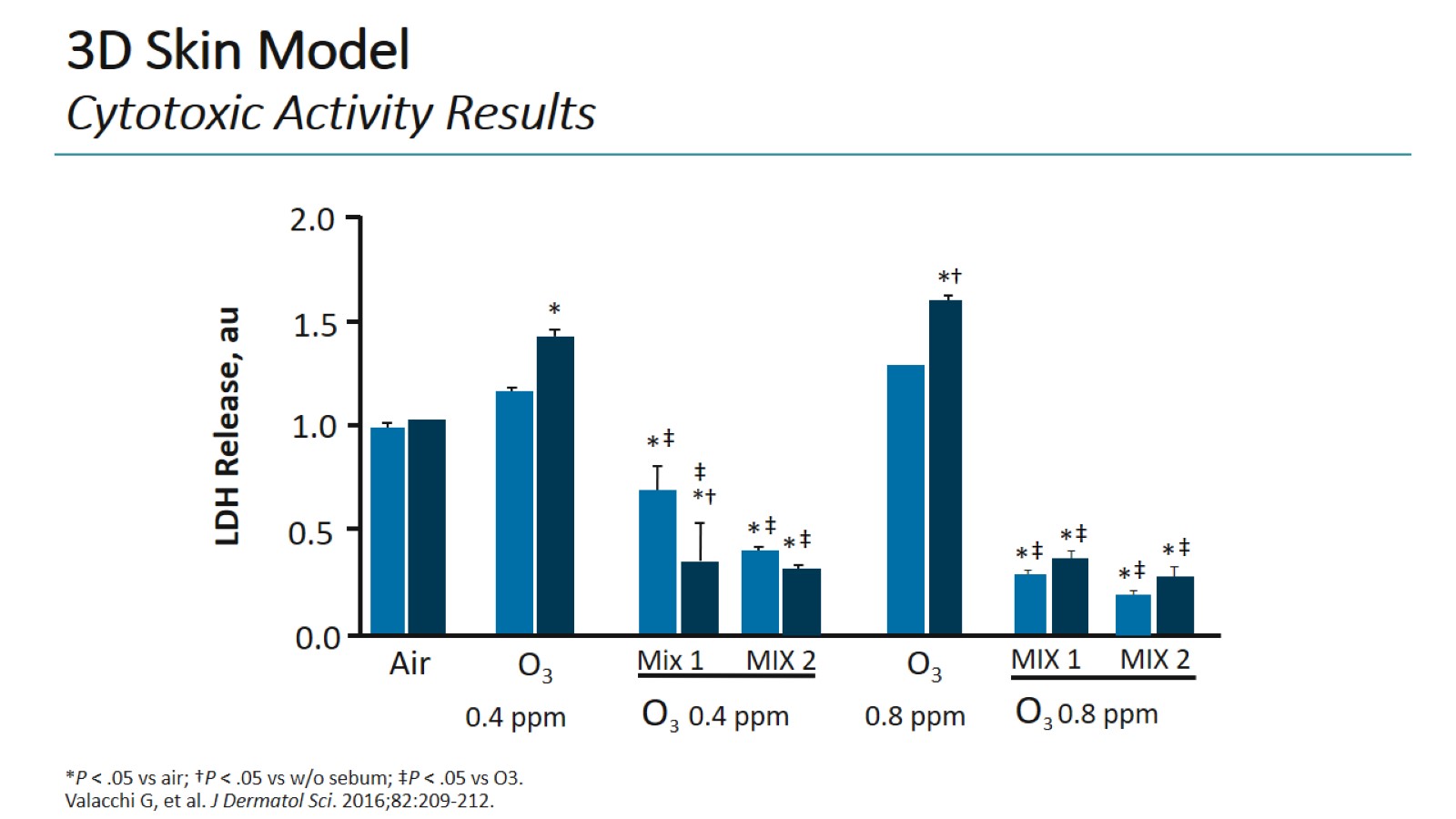 3D Skin ModelCytotoxic Activity Results
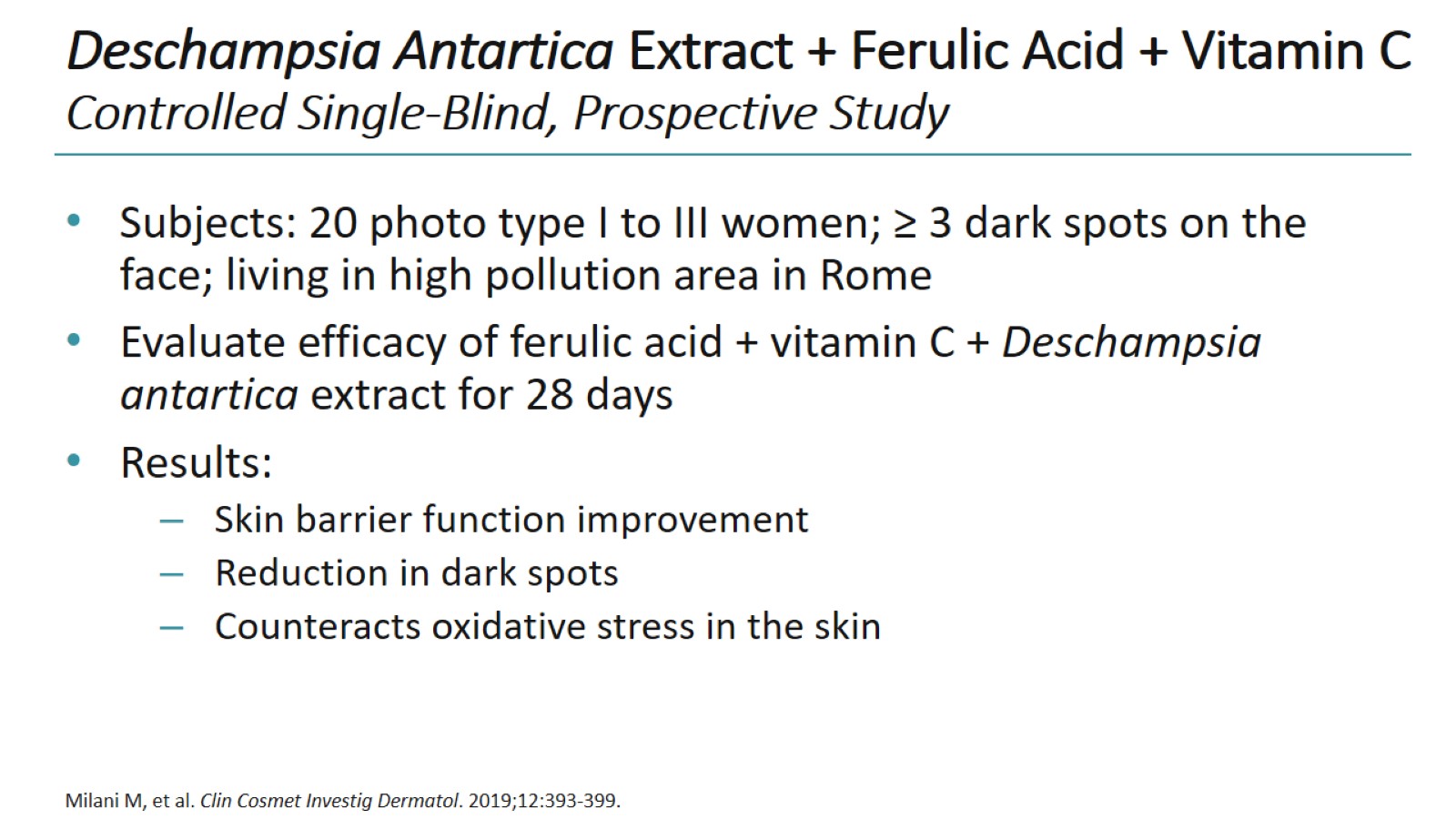 Deschampsia Antartica Extract + Ferulic Acid + Vitamin CControlled Single-Blind, Prospective Study
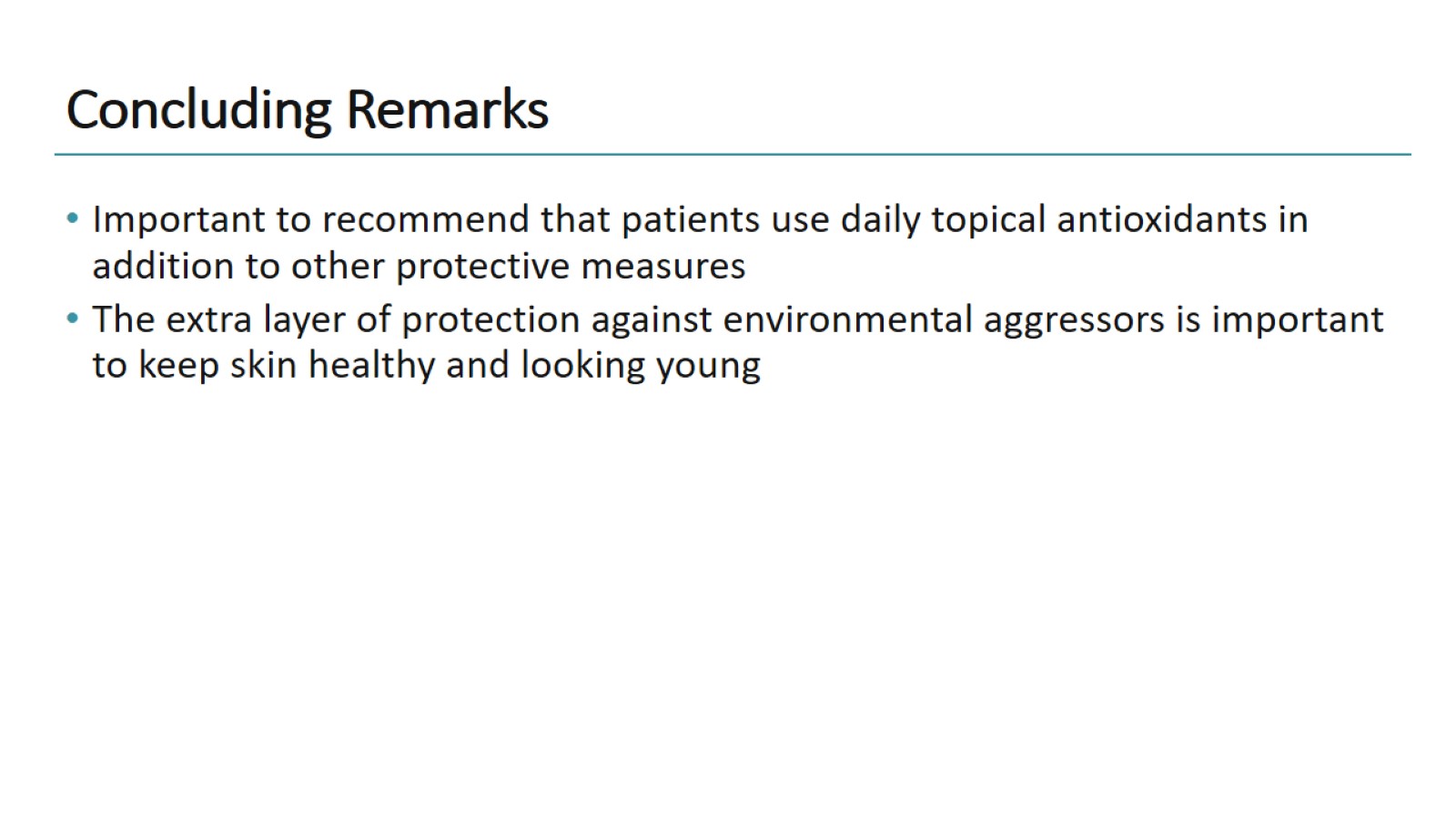 Concluding Remarks
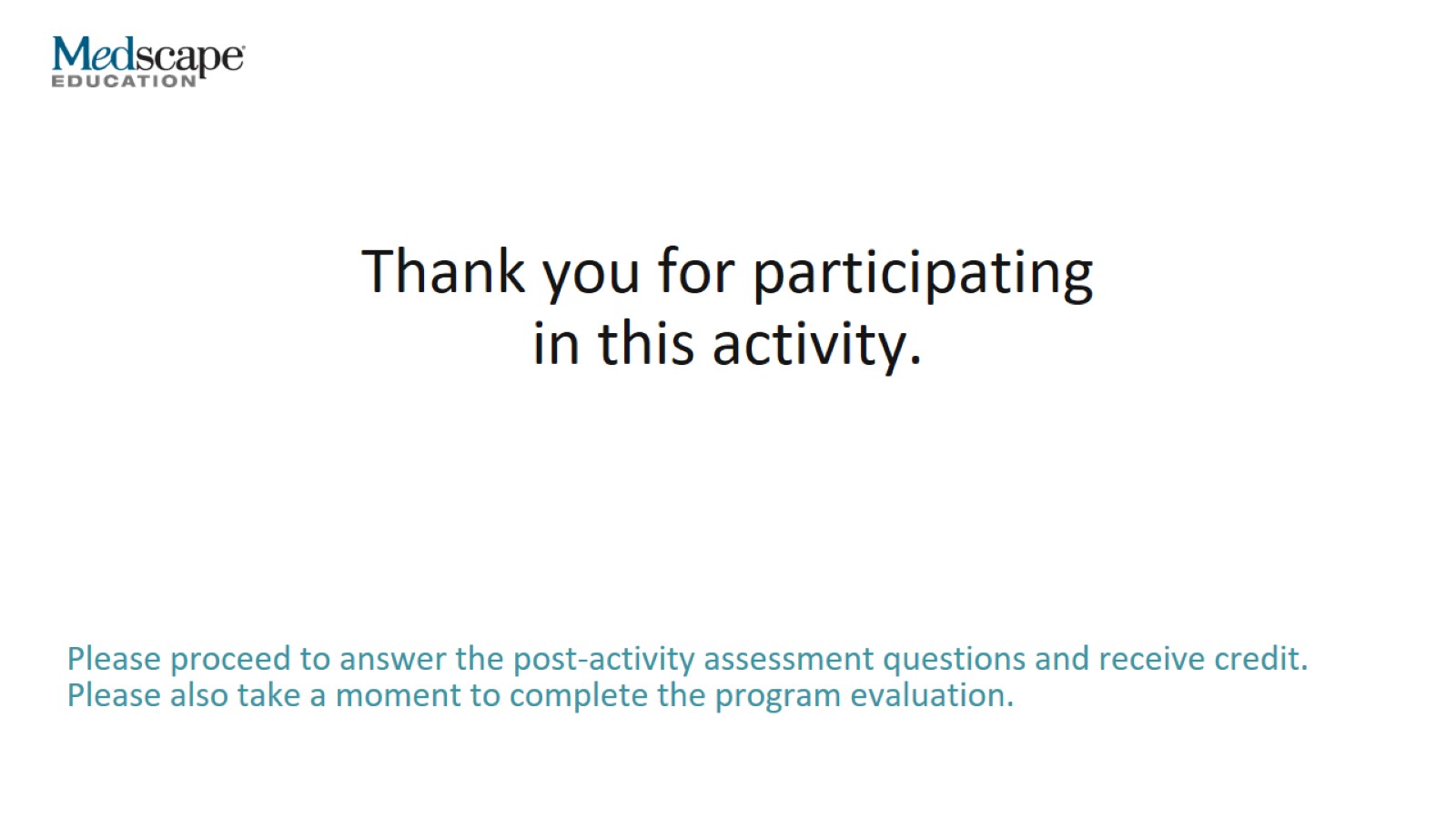 Thank you for participating in this activity.
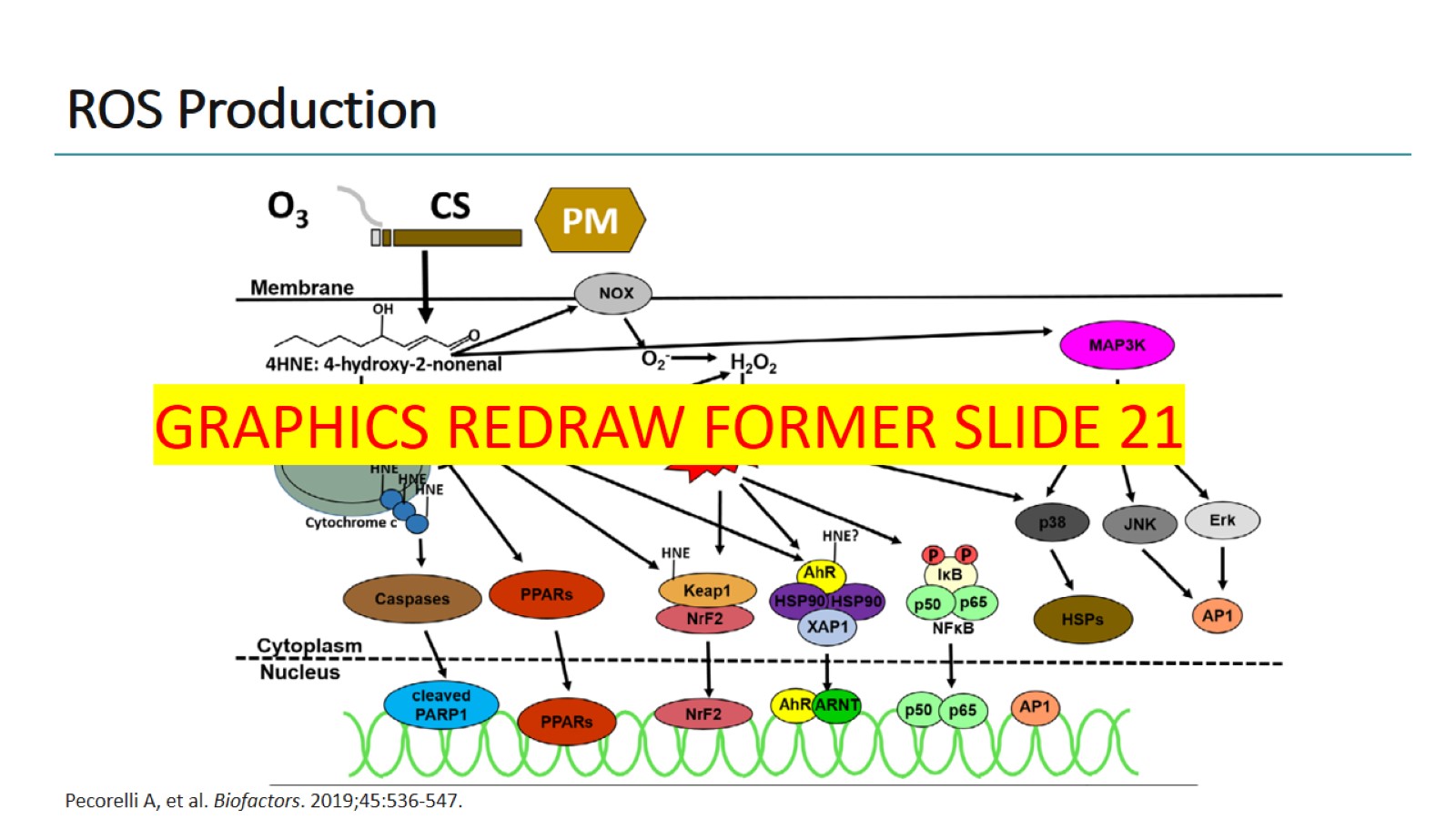 ROS Production
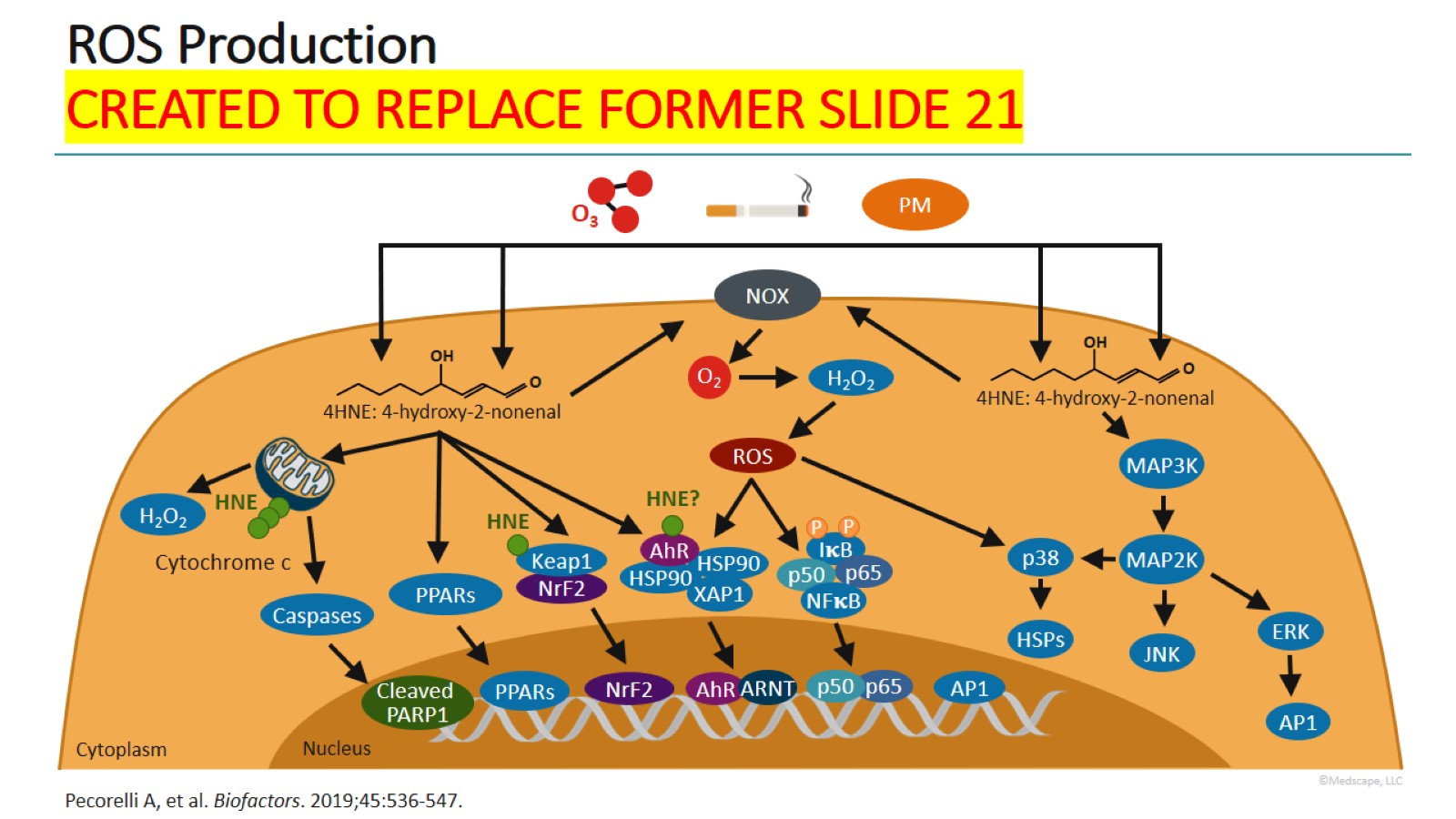 ROS Production CREATED TO REPLACE FORMER SLIDE 21